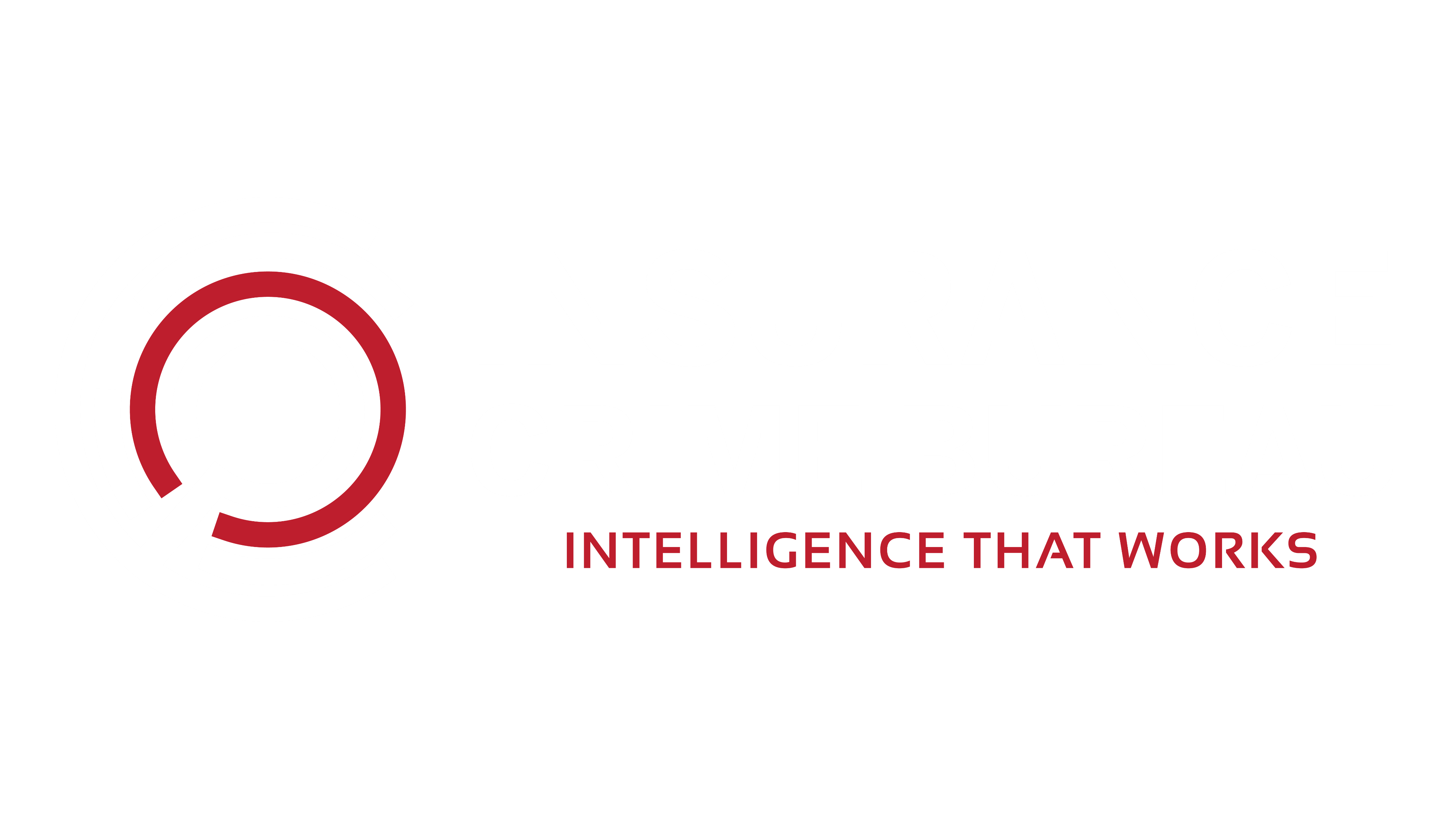 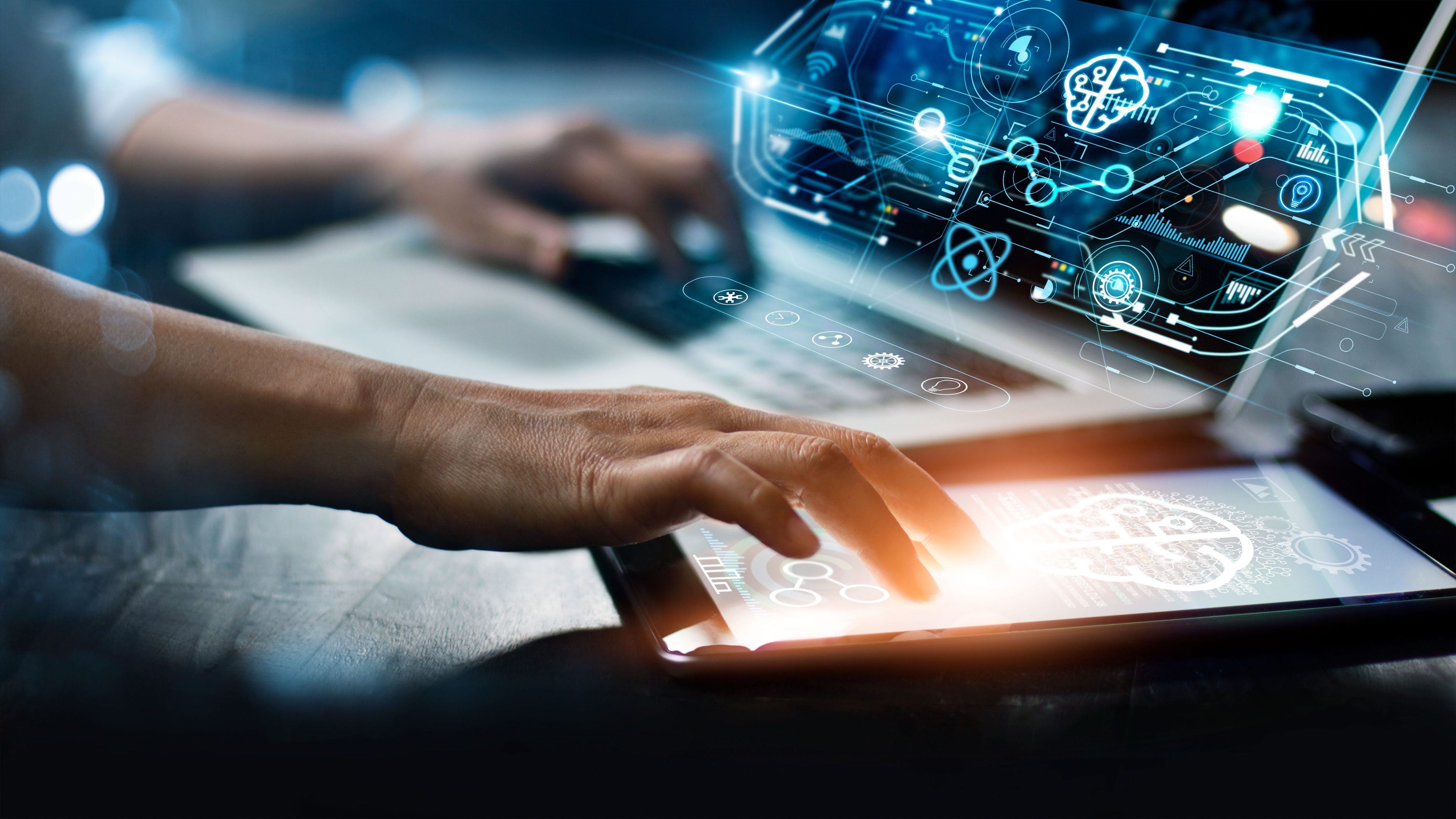 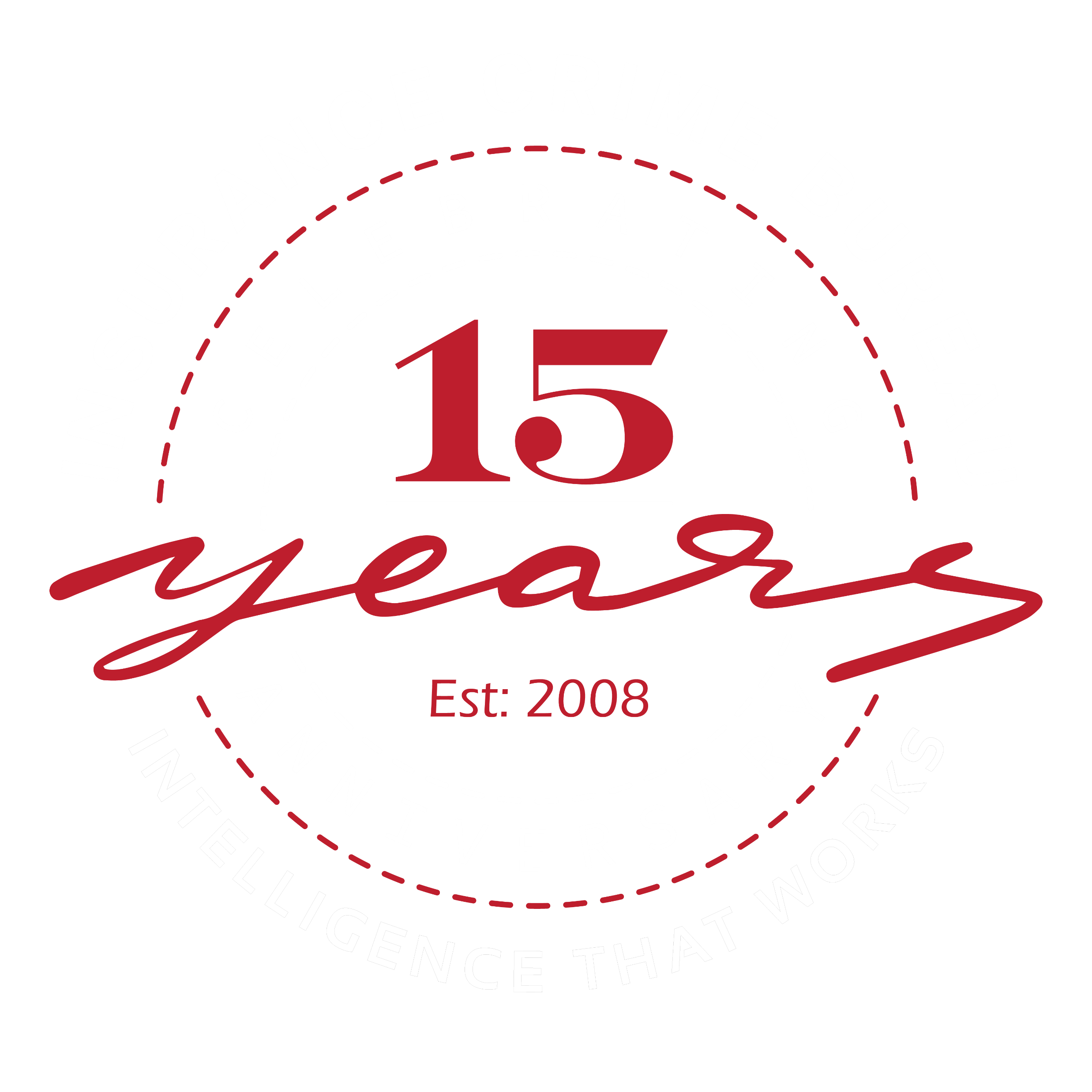 Leading The Fight Against Insurance Fraud & The Related Crimes.
www.saicb.co.za
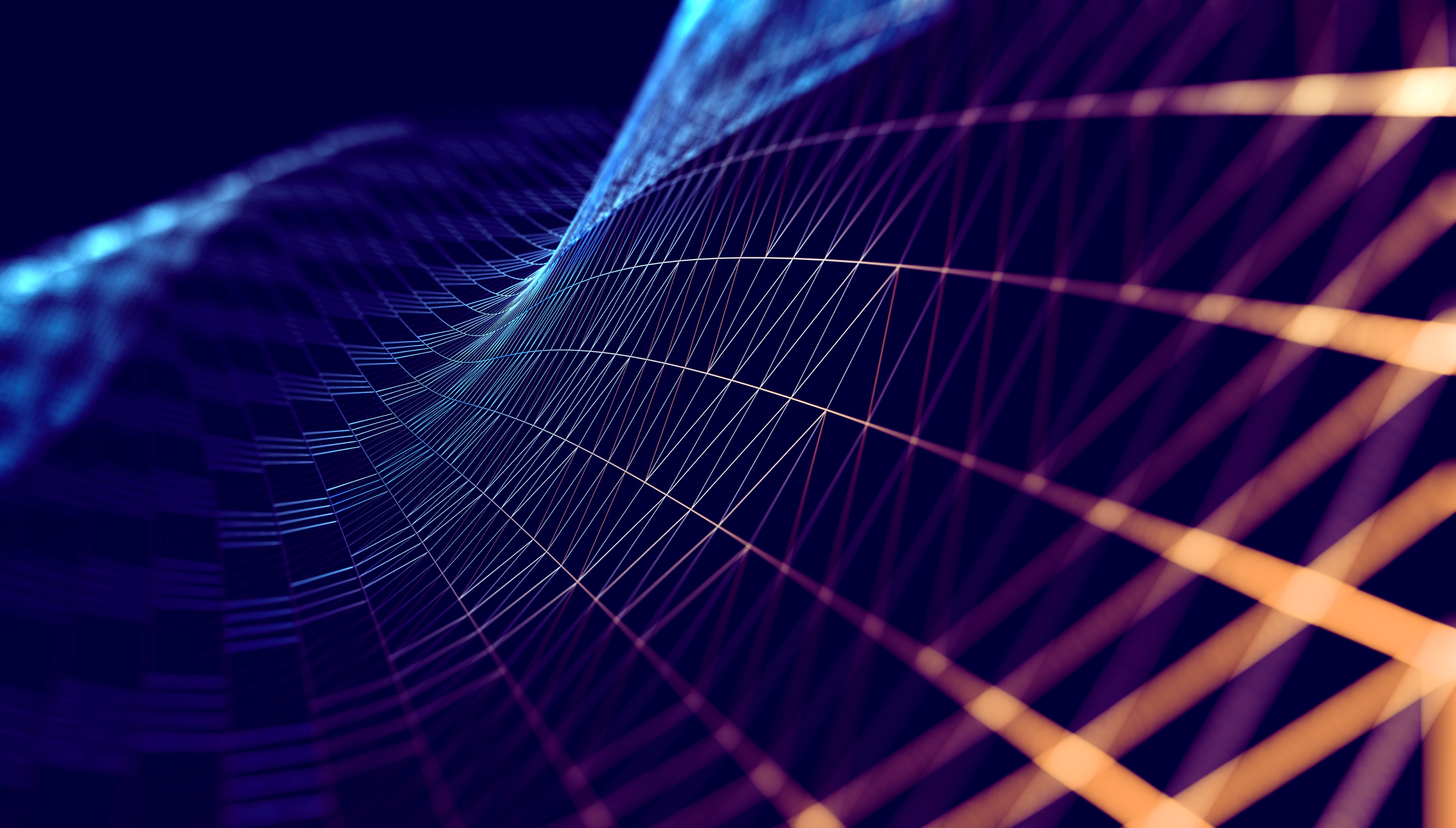 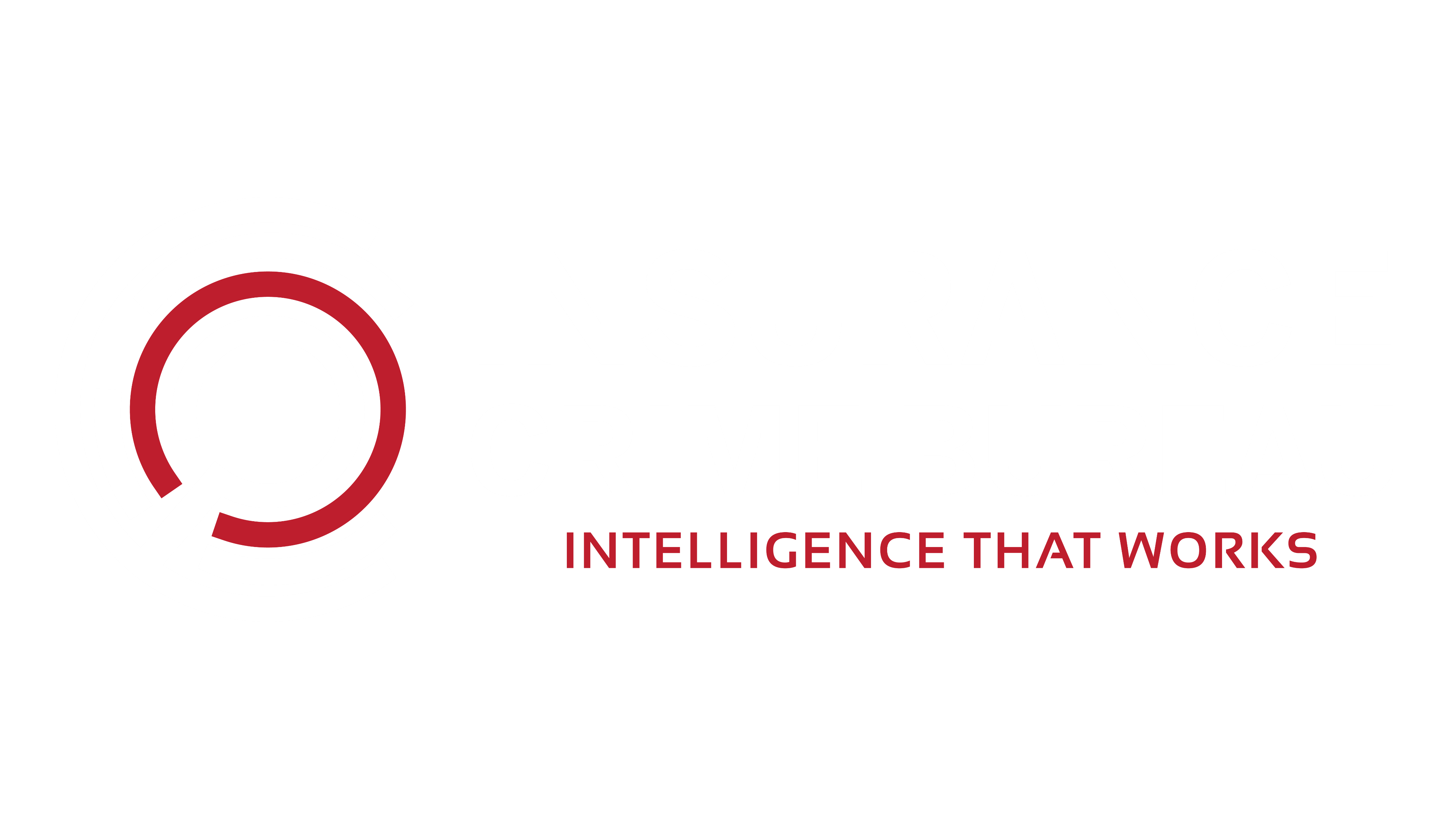 2024

FIA INSIGHTS SESSION 

March 2024
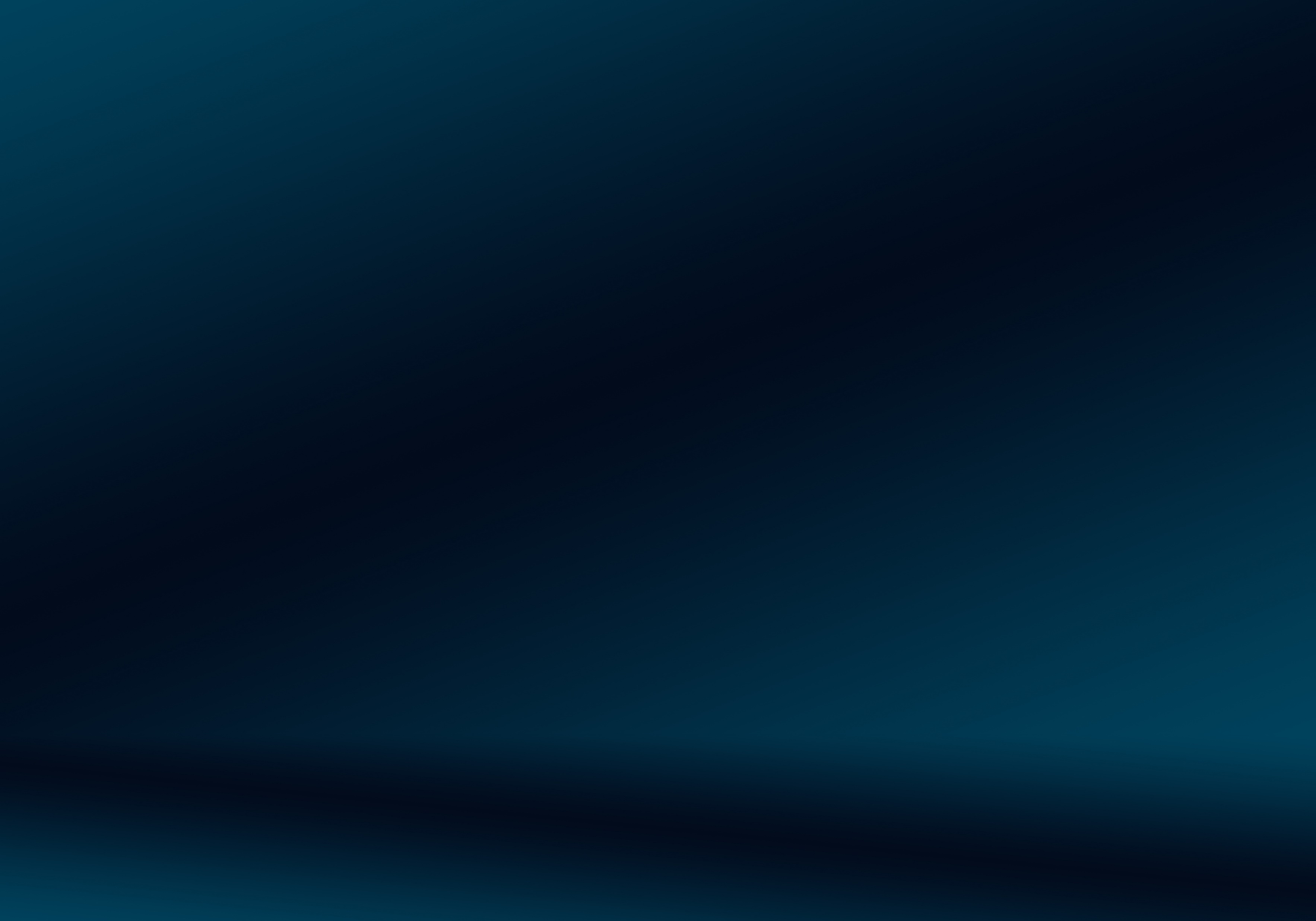 WHERE HAVE WE COME FROM?
2008
2024
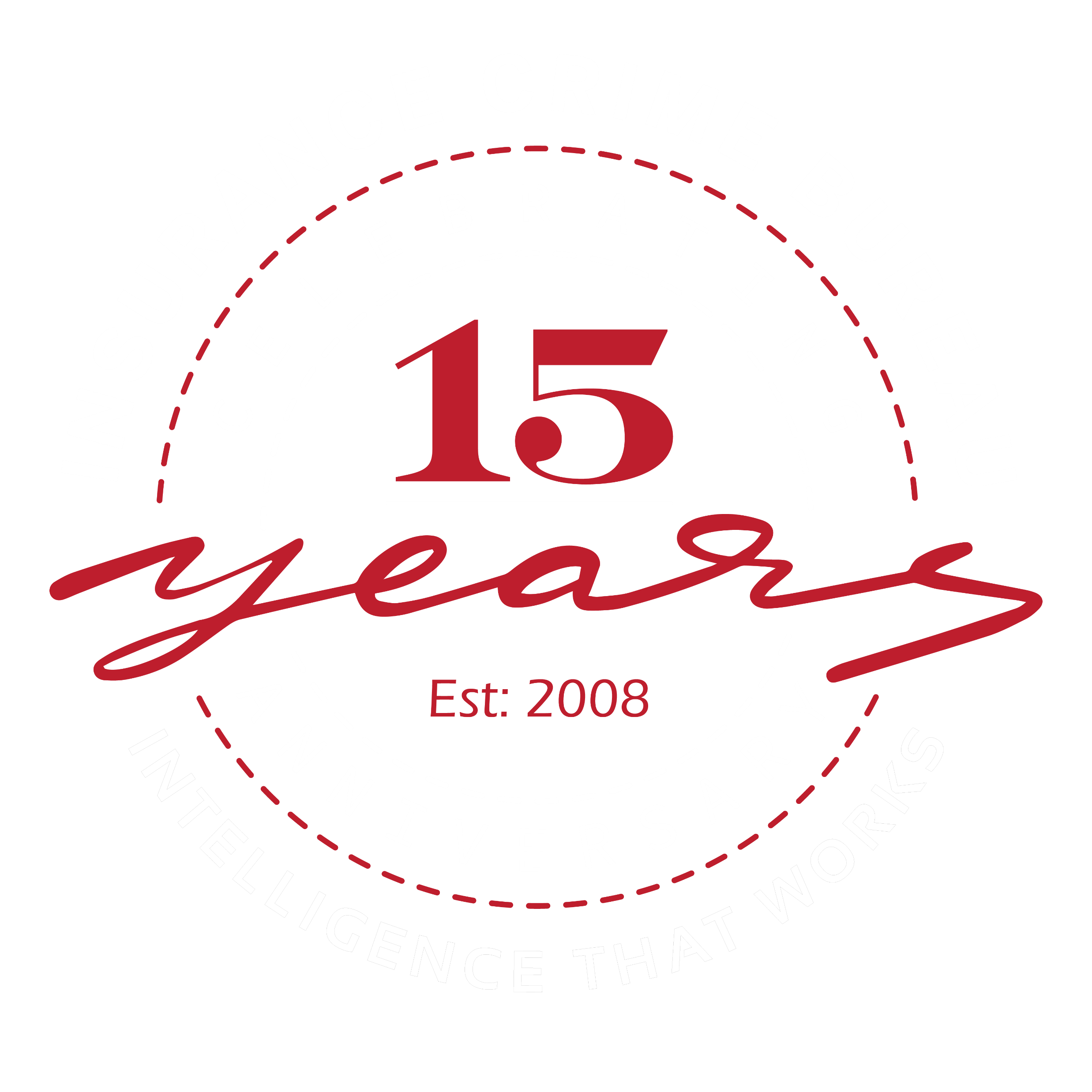 We Remain Committed To Advancing a
UNITED Fraud Combatting Insurance Industry Solution!
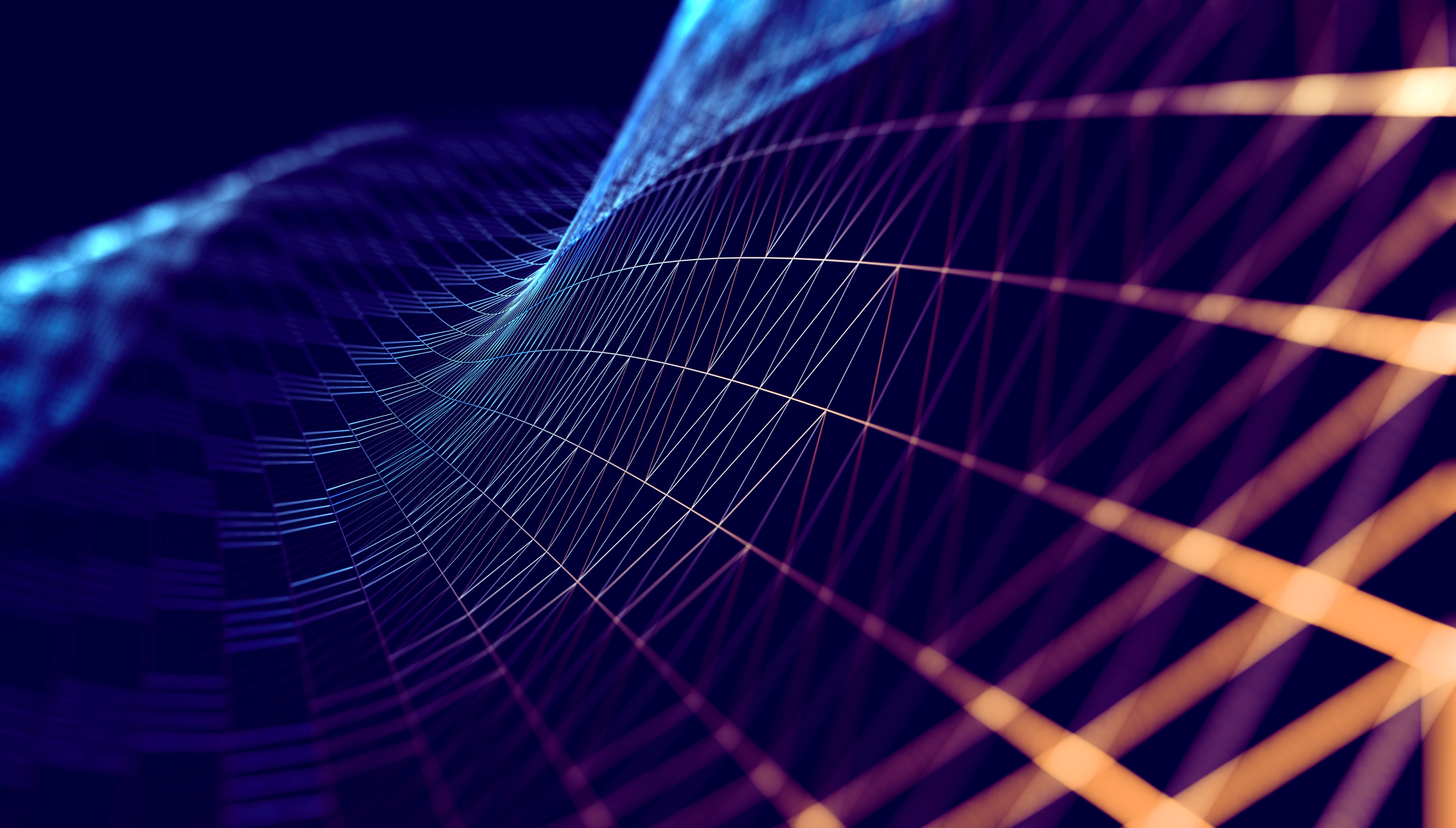 ORGANISATIONAL POSITION
16 MEMBERS
VISION & MISSION
Strong Operational Base & Respect in Industry.
Weak Cash Flow 
Sustainability – Financial reserves \ Debt to SAS dev.
Member Support:
80 \ 20 exposure to one or two large members.
Brand Recognition – story still unknown in 2015.
Digital journey undefined.
No Long Term Strategy.
Absa
AIG
Alexander Forbes
Discovery
Hollard
King Price
Miway
Momentum
Mutual & Federal
Outsurance
Regent
Santam
Standard Bank
Telesure
Western National
Zurich
Established in 2008 to be the fusion centre and leading authority on fighting organised crime in the insurance industry!

The SAICB will achieve its vision through the consolidation of multiple data sources and the deployment of relevant and specialised skills together with the unique technology solutions that will provide industry intelligence, promote collaboration, and address prevention and detection, in order to obtain convictions and recoveries.
2015
SOUTH AFRICAN INSURANCE CRIME BUREAU
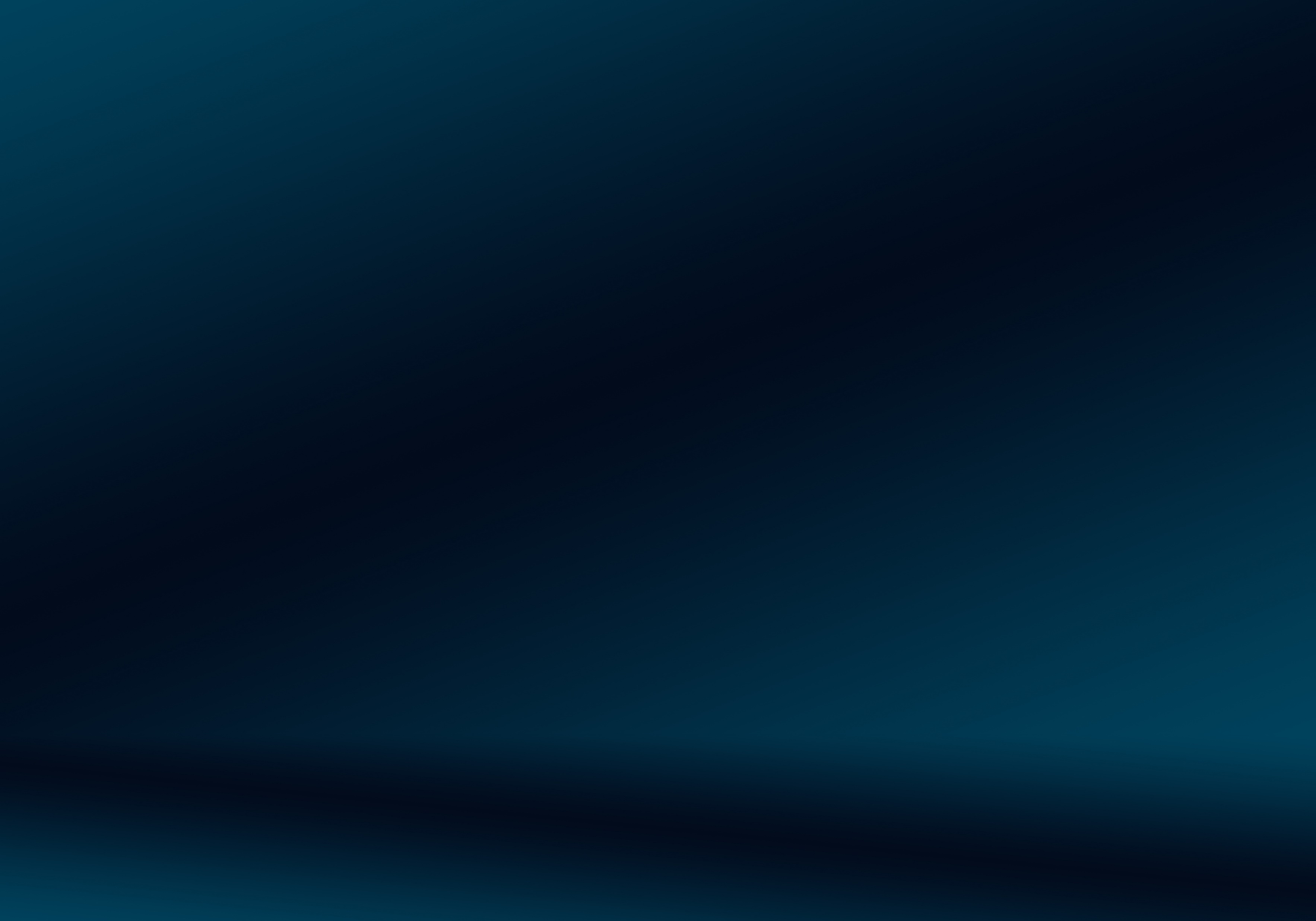 Our Vision
Our Mission
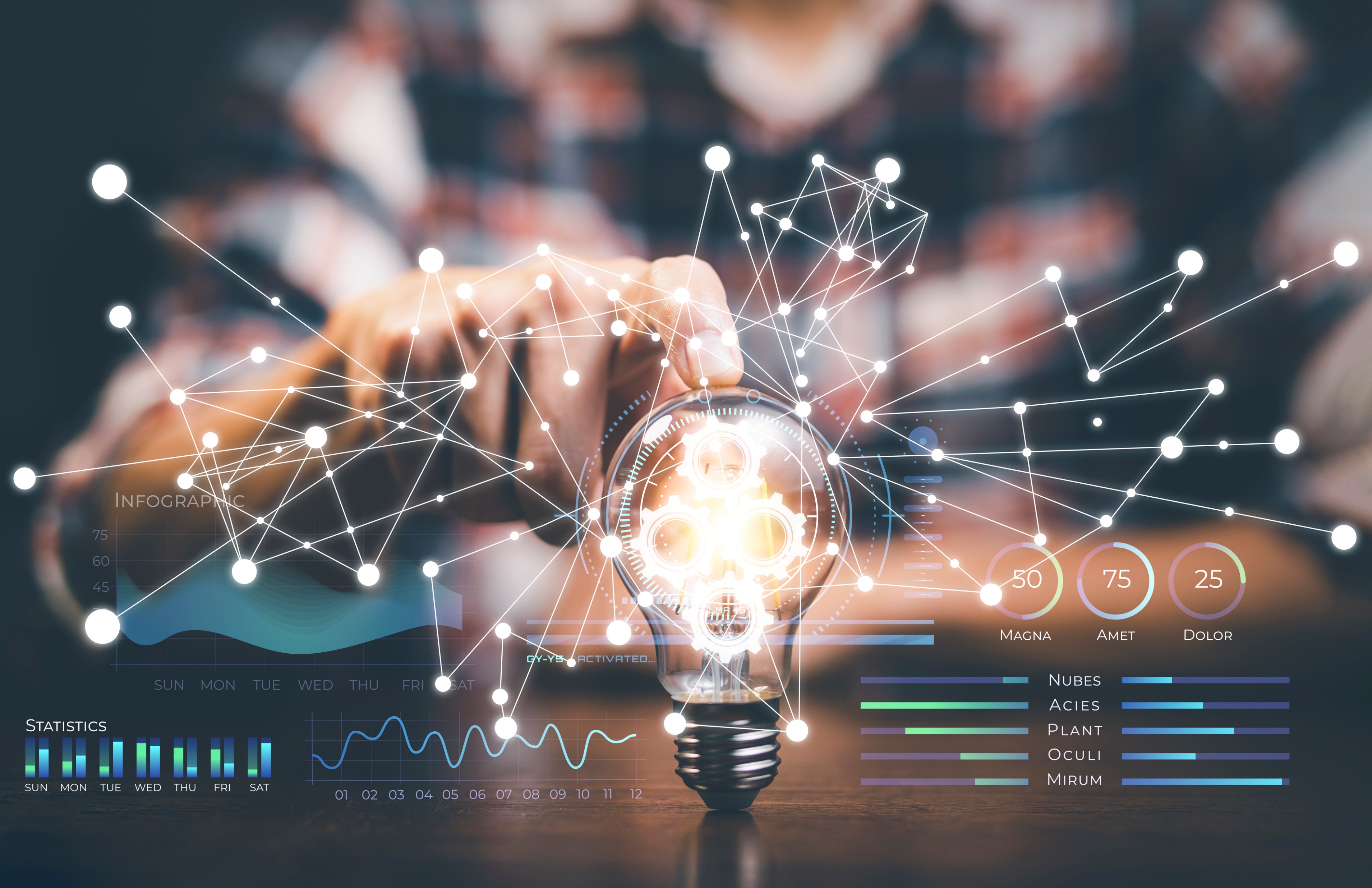 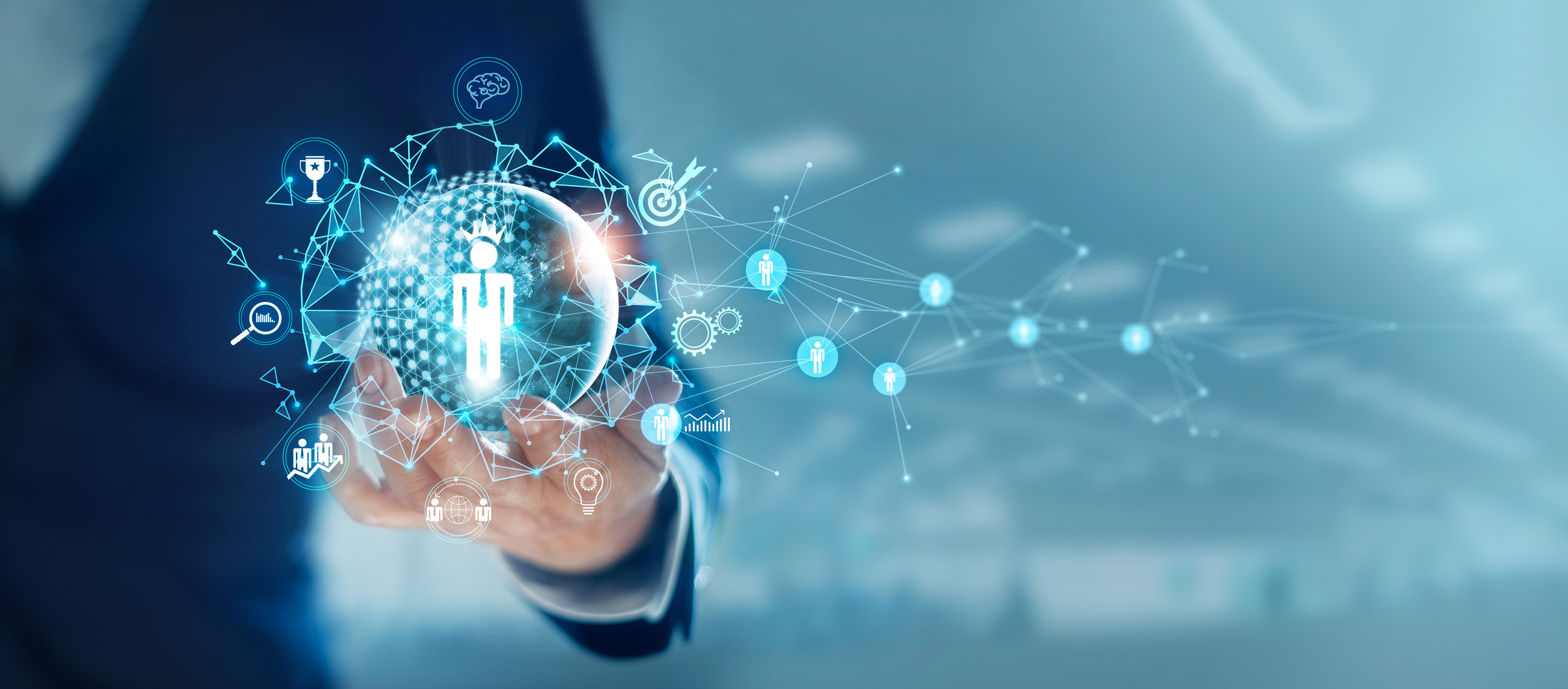 The Insurance Crime Bureau was established in 2008, to be the Intelligence Hub and leading authority on organised crime, operating within the Insurance Industry.
The Insurance Crime Bureau aims to achieve its vision through the consolidation of multiple data sources, the deployment of relevant and specialised skills along with unique technology, all to promote collaboration and provide intelligence to detect and prevent insurance related fraud and crime, with the end goal of obtaining convictions and recoveries.
OUR 
VISION 
& MISSION
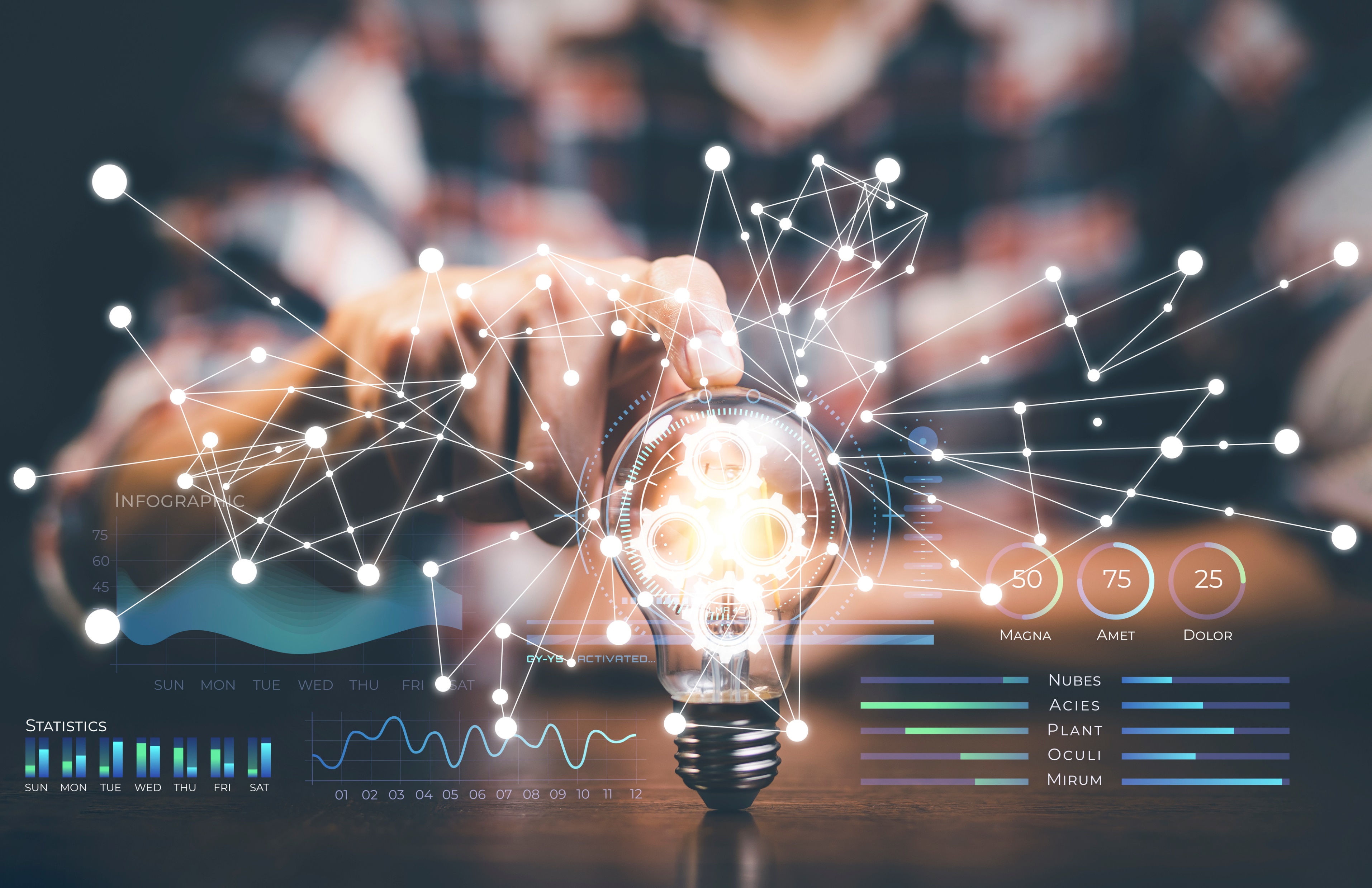 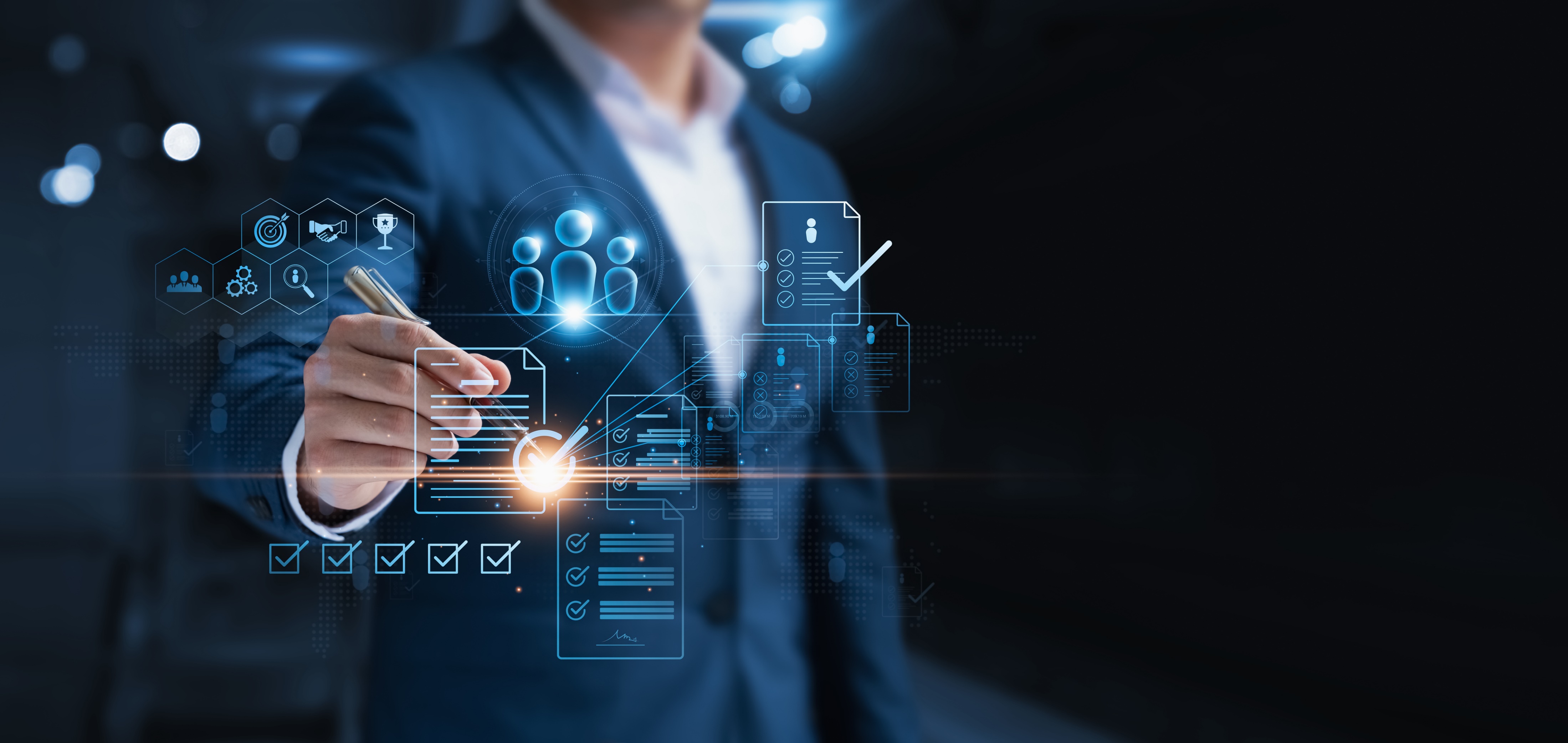 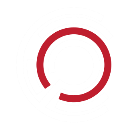 OUR
MEMBERS
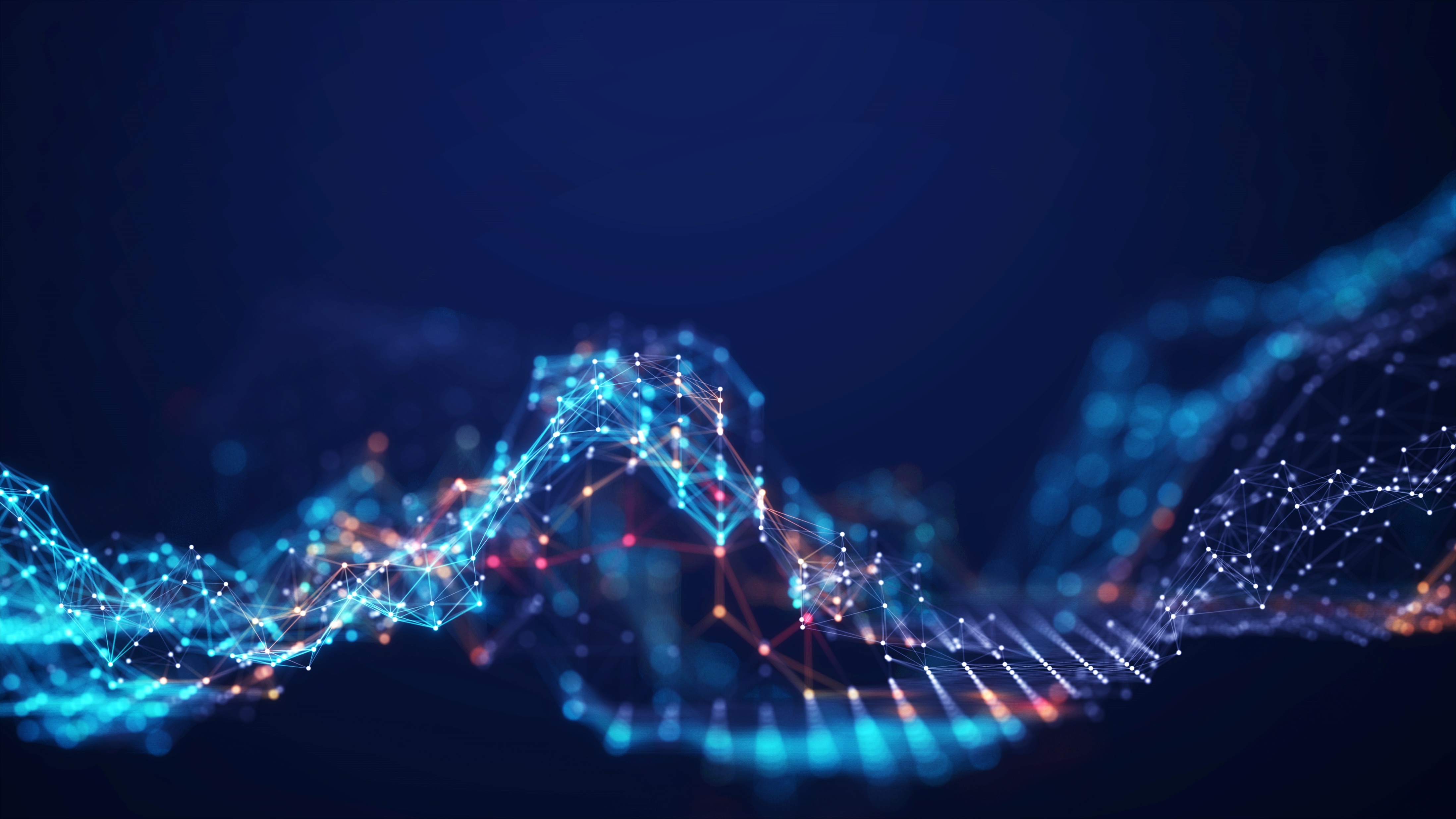 OUR MEMBERSHIP
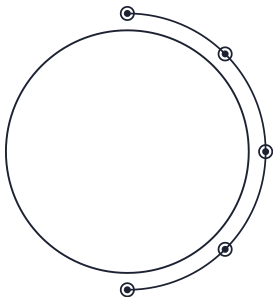 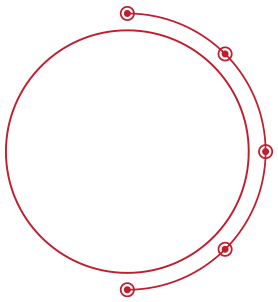 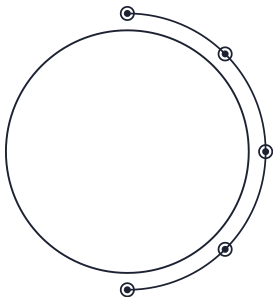 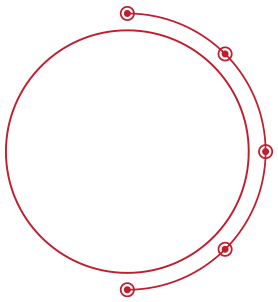 INSURANCE MEMBERS
34
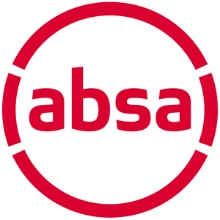 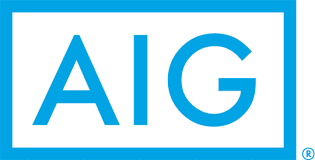 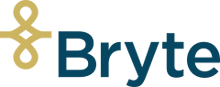 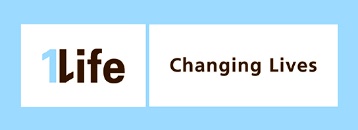 ASSOCIATE MEMBERS
6
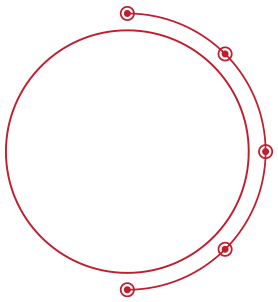 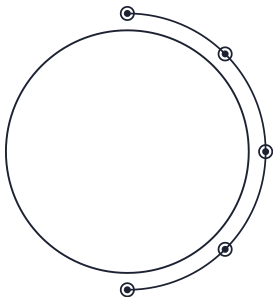 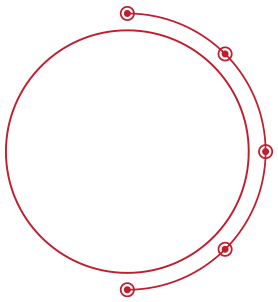 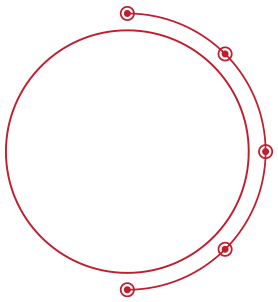 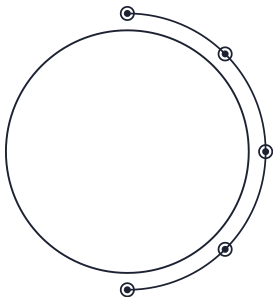 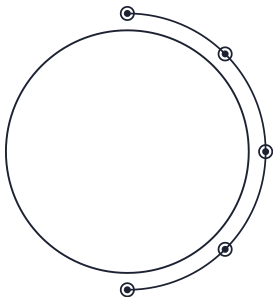 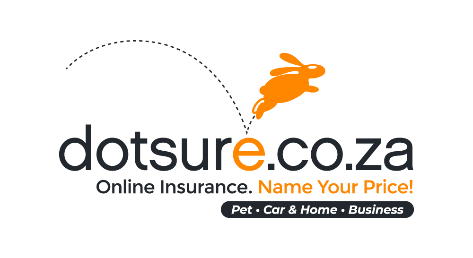 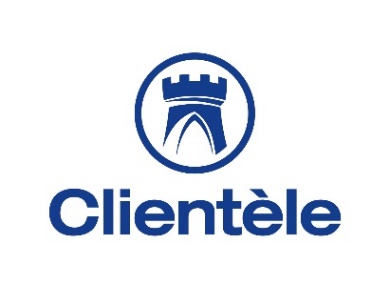 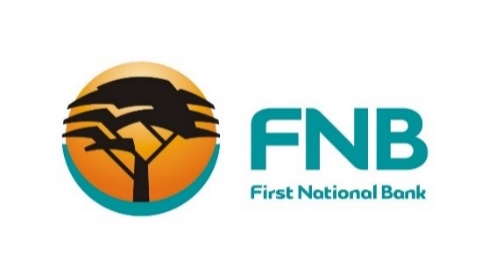 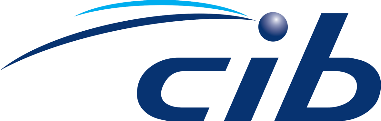 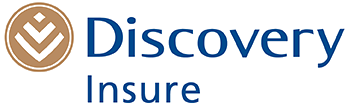 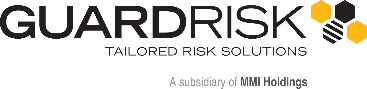 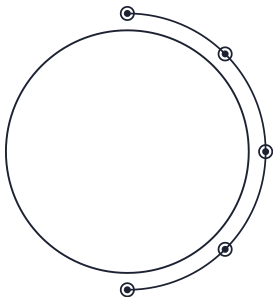 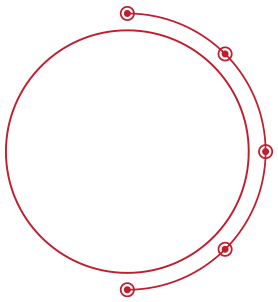 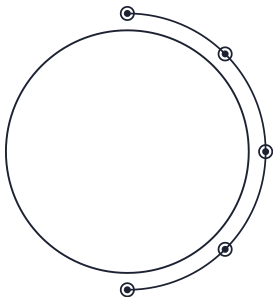 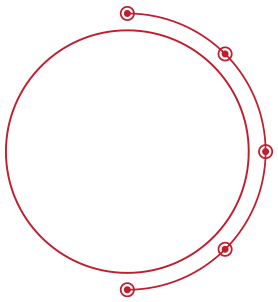 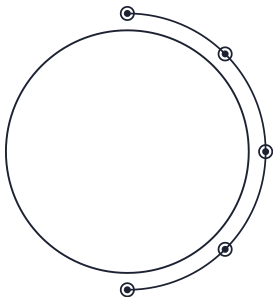 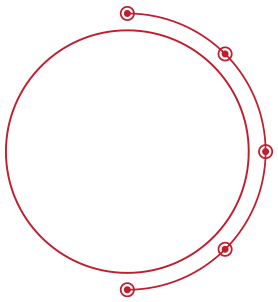 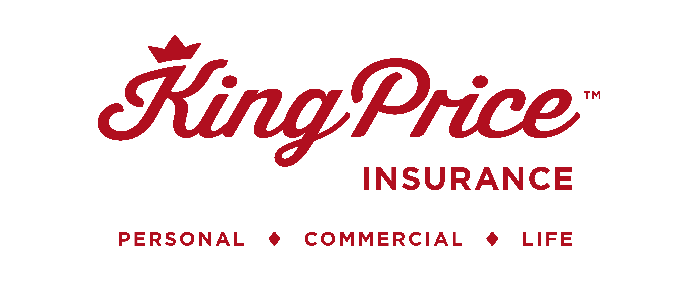 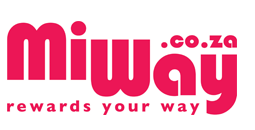 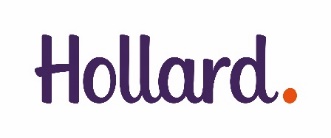 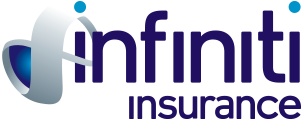 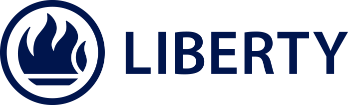 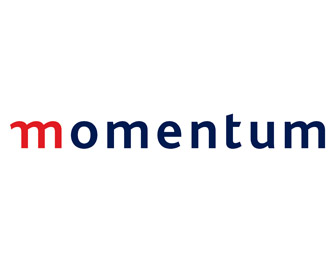 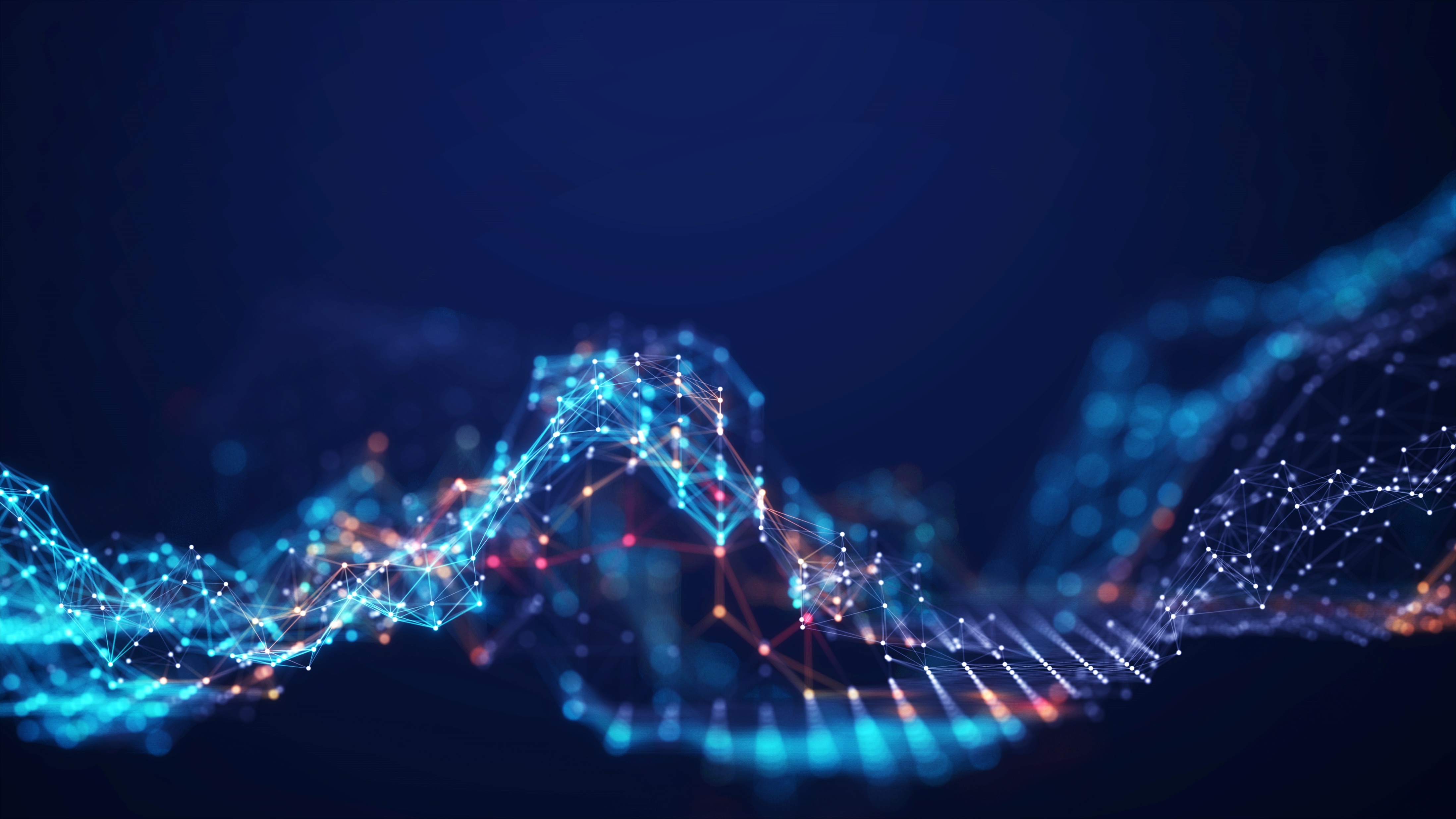 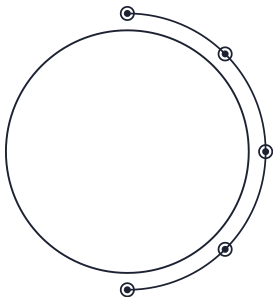 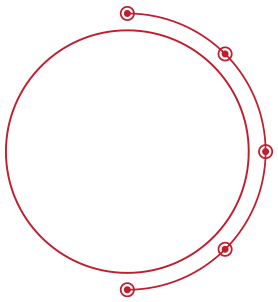 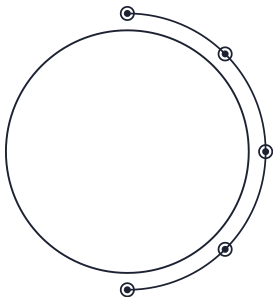 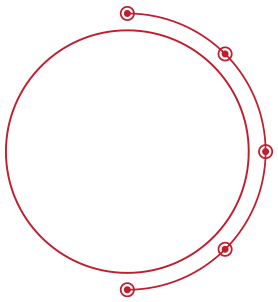 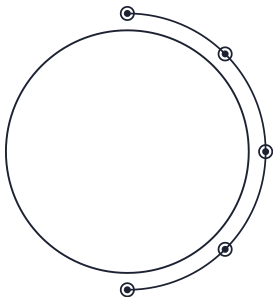 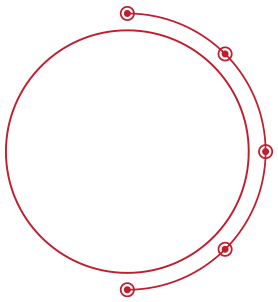 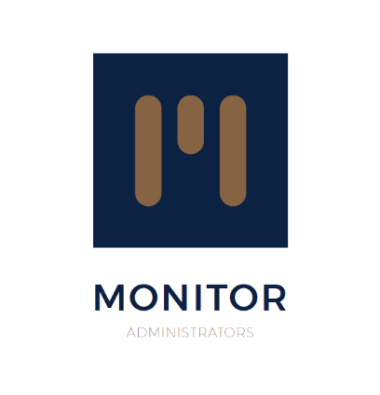 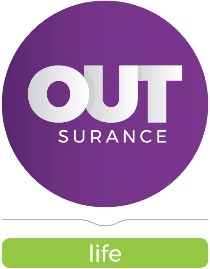 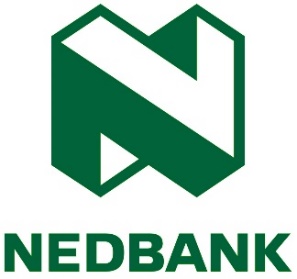 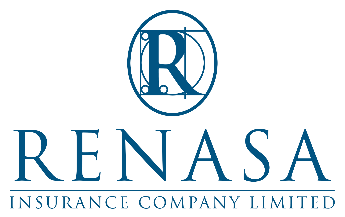 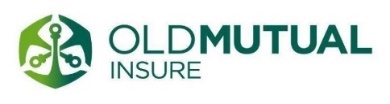 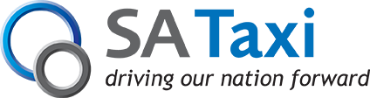 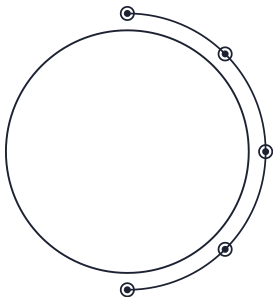 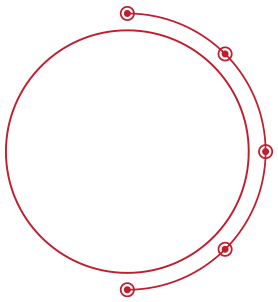 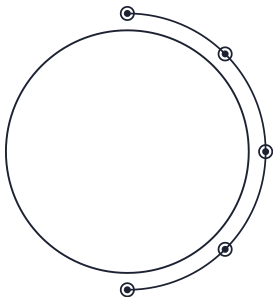 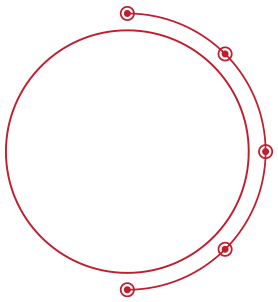 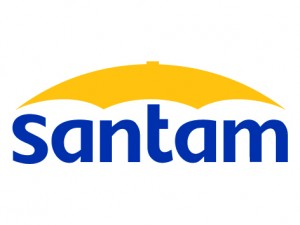 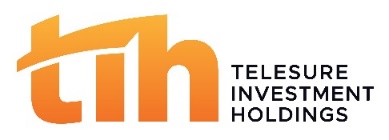 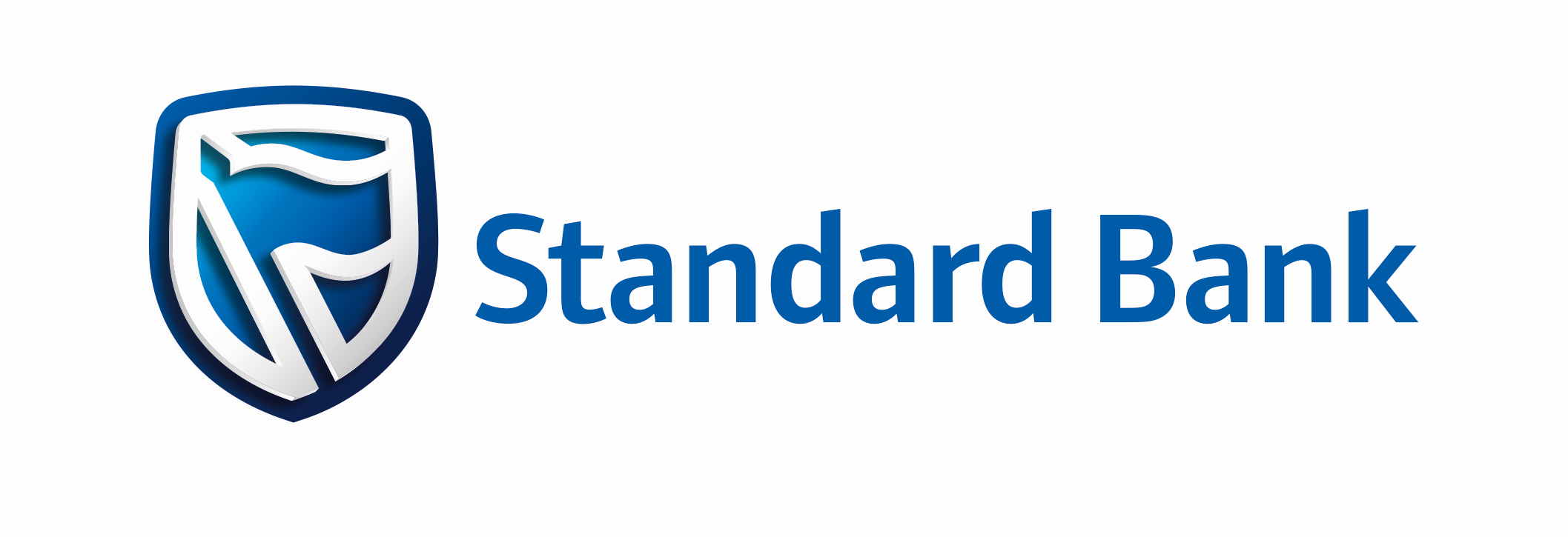 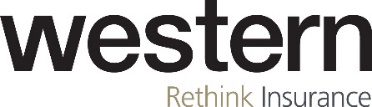 ASSOCIATE MEMBERS
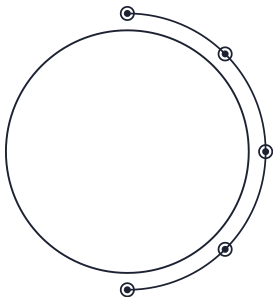 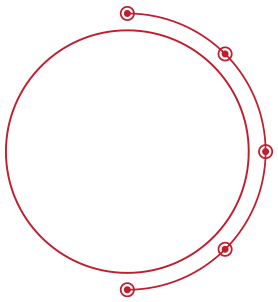 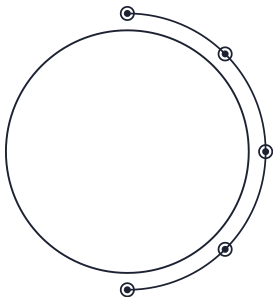 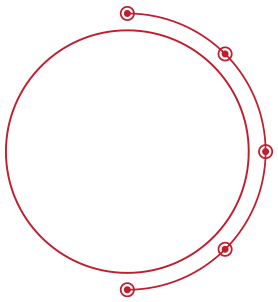 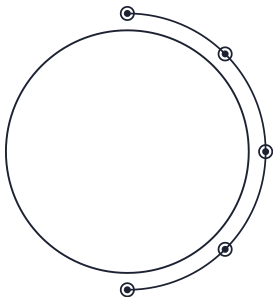 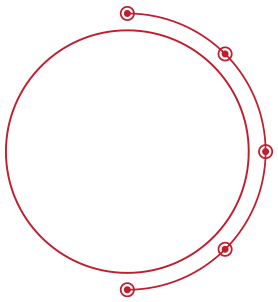 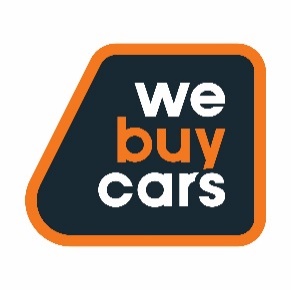 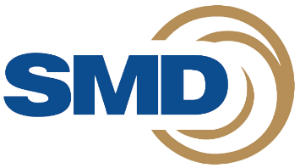 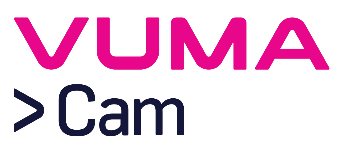 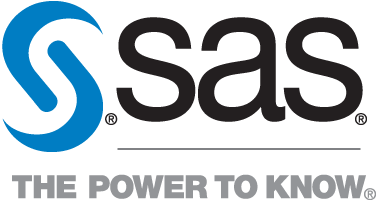 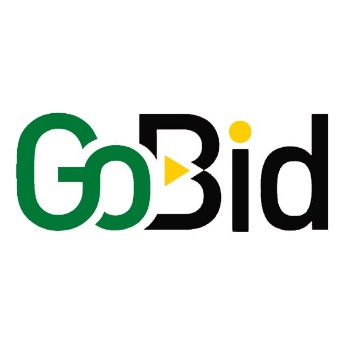 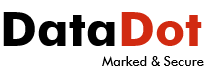 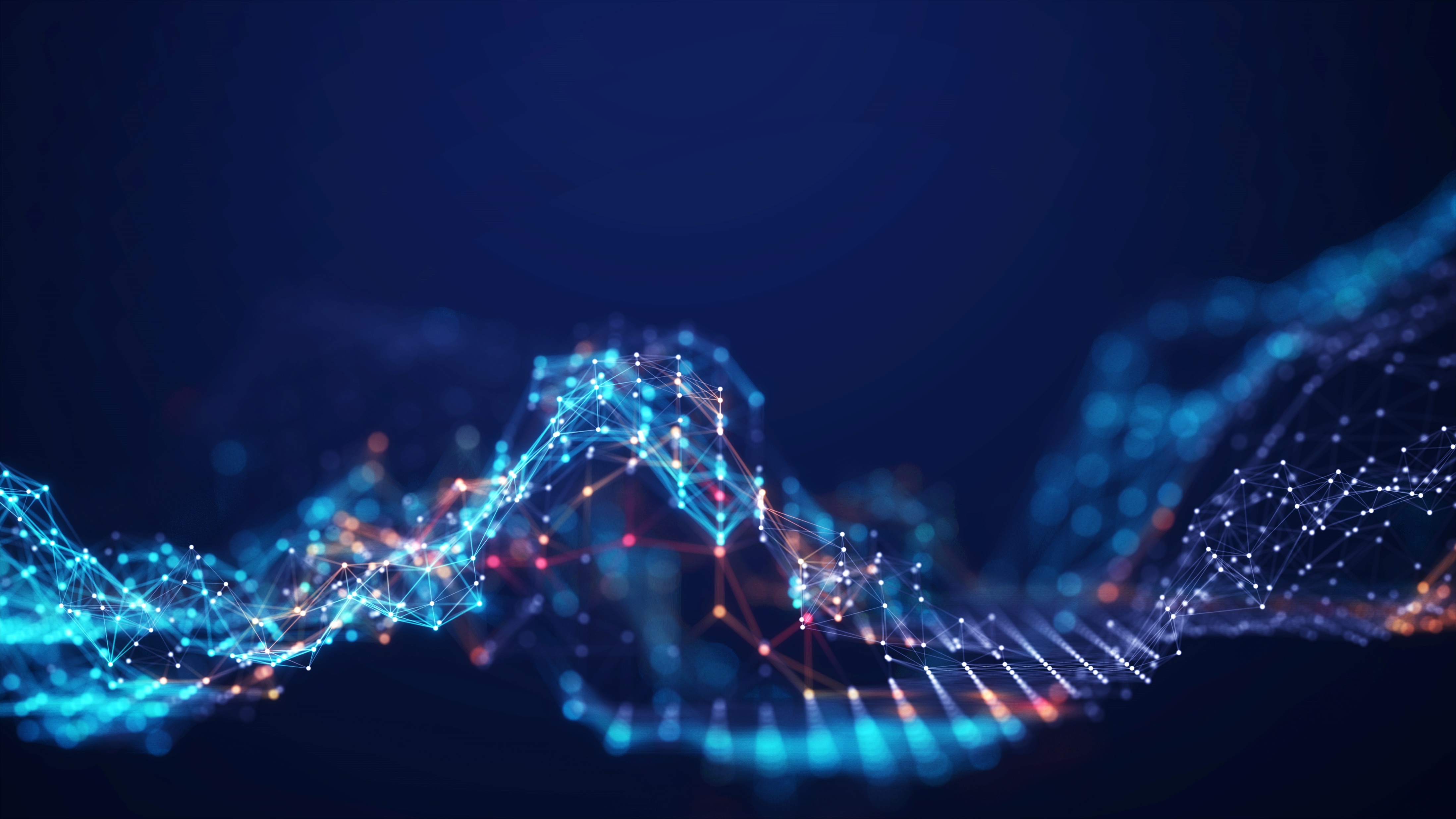 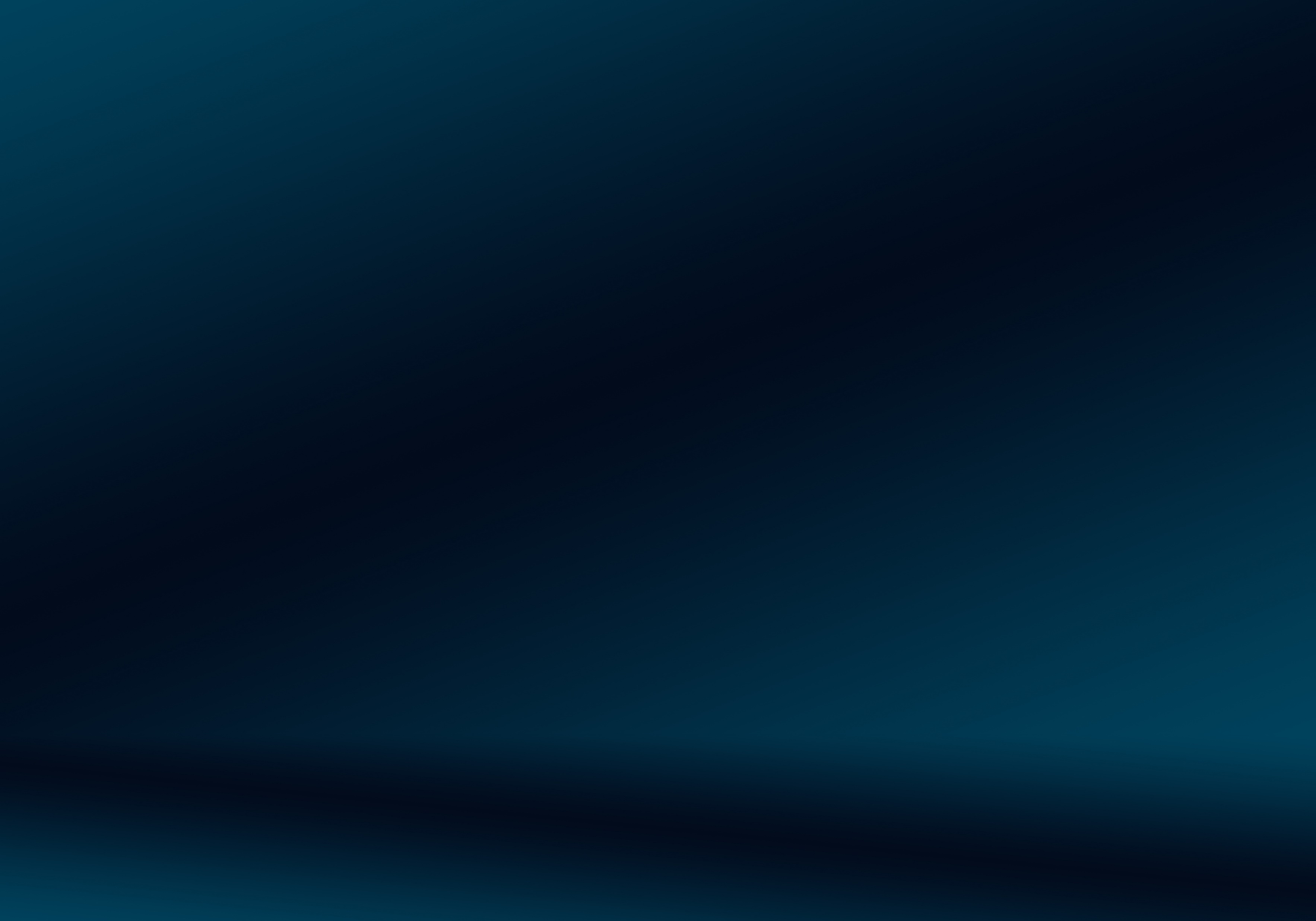 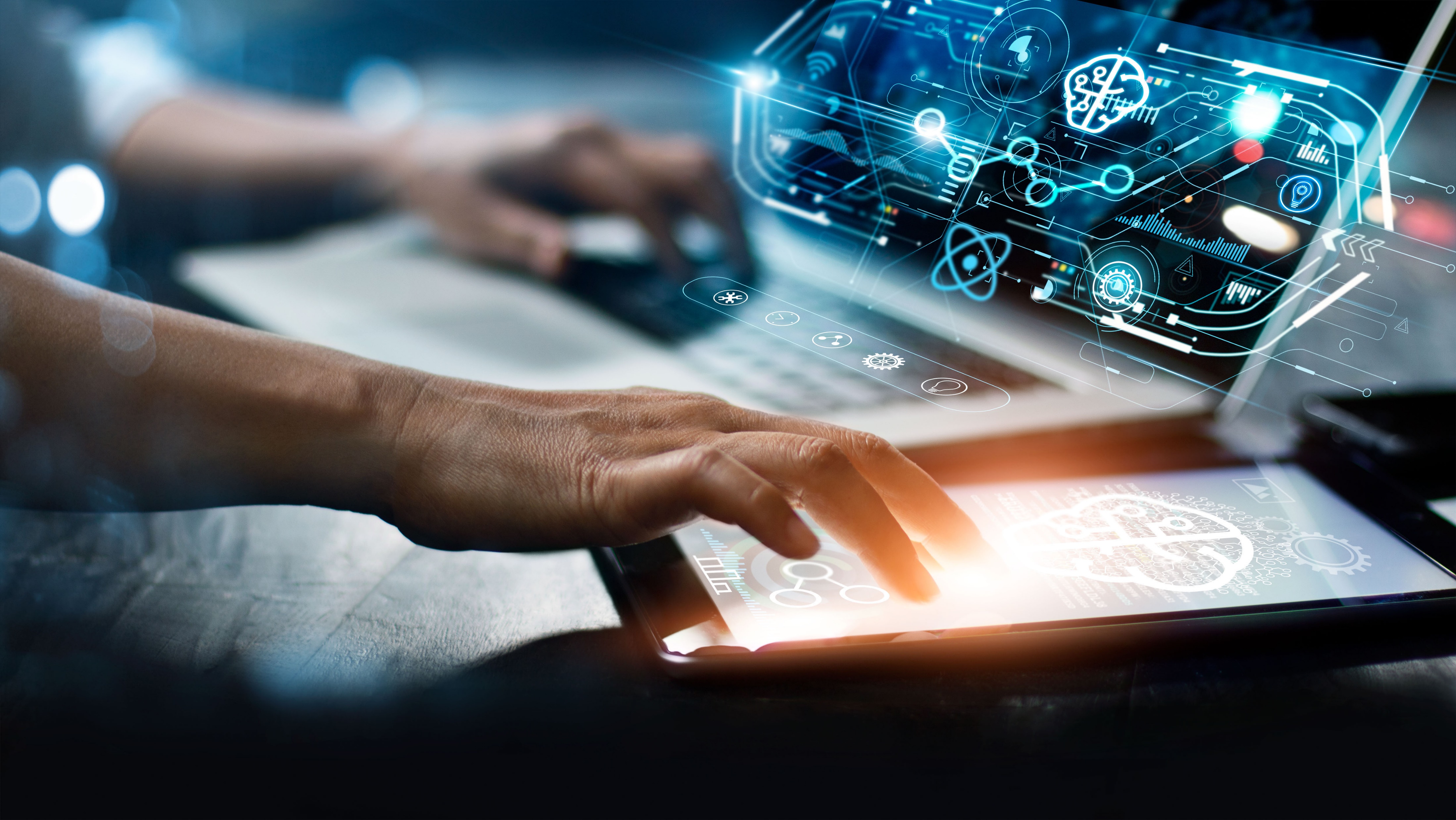 KEY STAKEHOLDERS
Asset Forfeiture Unit
Business Leadership South Africa 
Credit Bureaus
Cross Border Police Forces
Directorate of Priority Crime Investigation
Financial Intelligence Centre
Financial Services Conduct Authority
Gauteng Department of Roads and Transport
IAATI
IASIU
Micro Dotting Companies
National Association of Automobile Manufacturers 
National Department of Health
National Prosecuting Authorities  
Road Traffic Management Corporation
SABRIC
Salvage Dealers
South African Fraud Prevention Services
South African Insurance Association
South African Police Service
South African Revenue Services
The Road Accident Fund
Tracking Companies
Vehicle Rental Companies 
Zonke Unicode…… and many others...
Intelligence That Works
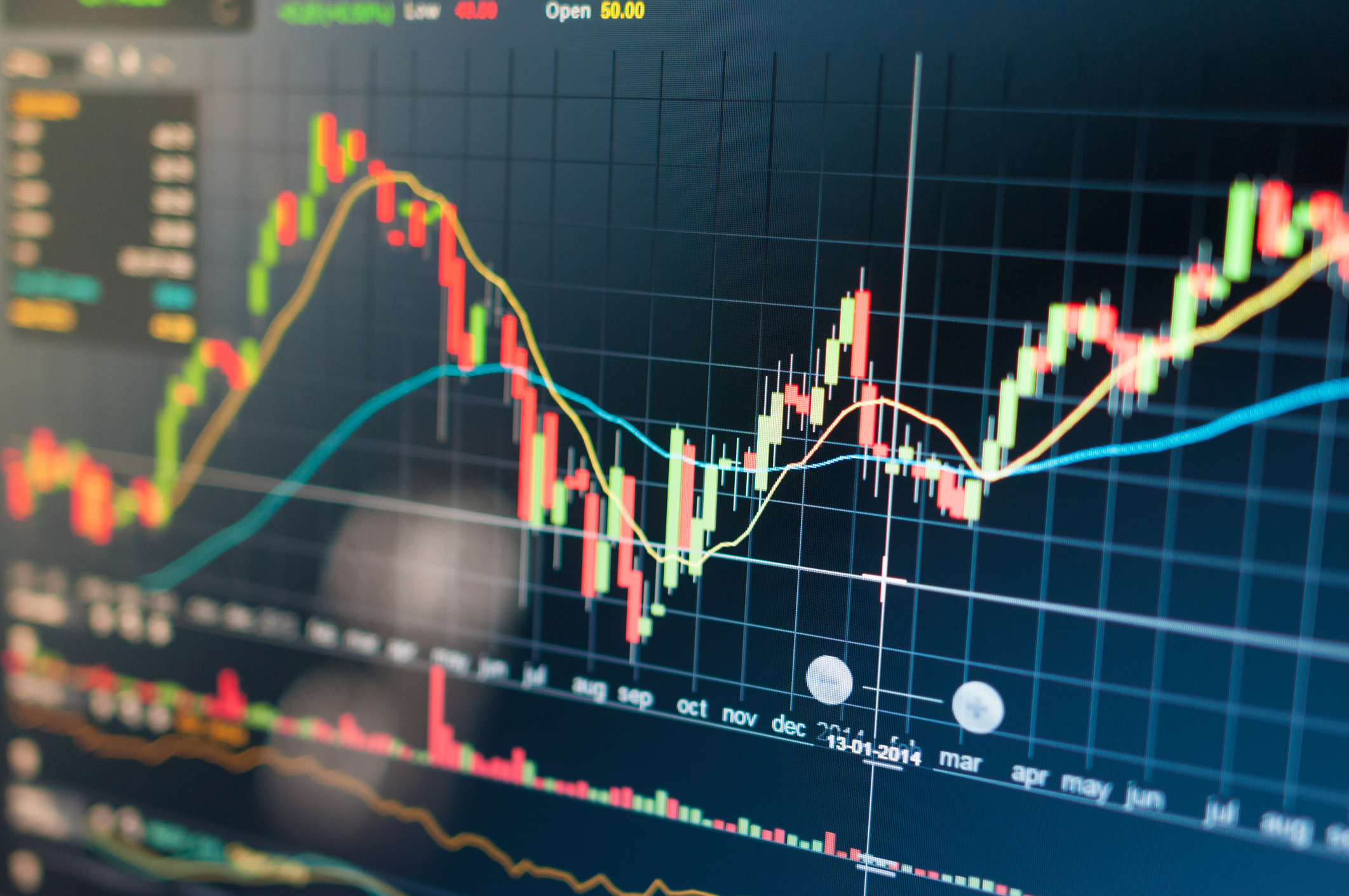 Activities Measured
Return On Investment
LPR4SA
Cloned vehicles identified and recovered
Industry Fraudline Cases
General Industry Enquiries
Pound operations
Non-Life & Life Investigations
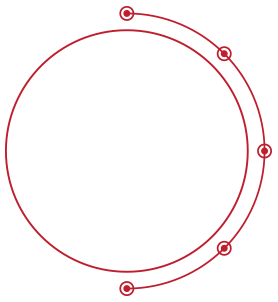 RETURN ON INVESTMENT 
& 
RETURN ON EFFORT
ROI
Return On Effort
Investigations with NO DIRECT ROI with long lead times
Arrests & Convictions cleaning the Industry
Activities around VAF, Finance Houses &       Non-Members
Introductions to Technology and Solutions
Relations with Legislators, Law Enforcement, RTMC, NPA
Industry Projects with SAIA, Sabric, BACSA etc.
Communication, Networking & Training
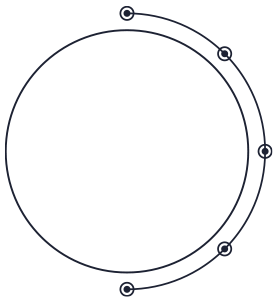 ROE
KEY SUCCESS INDICATORS
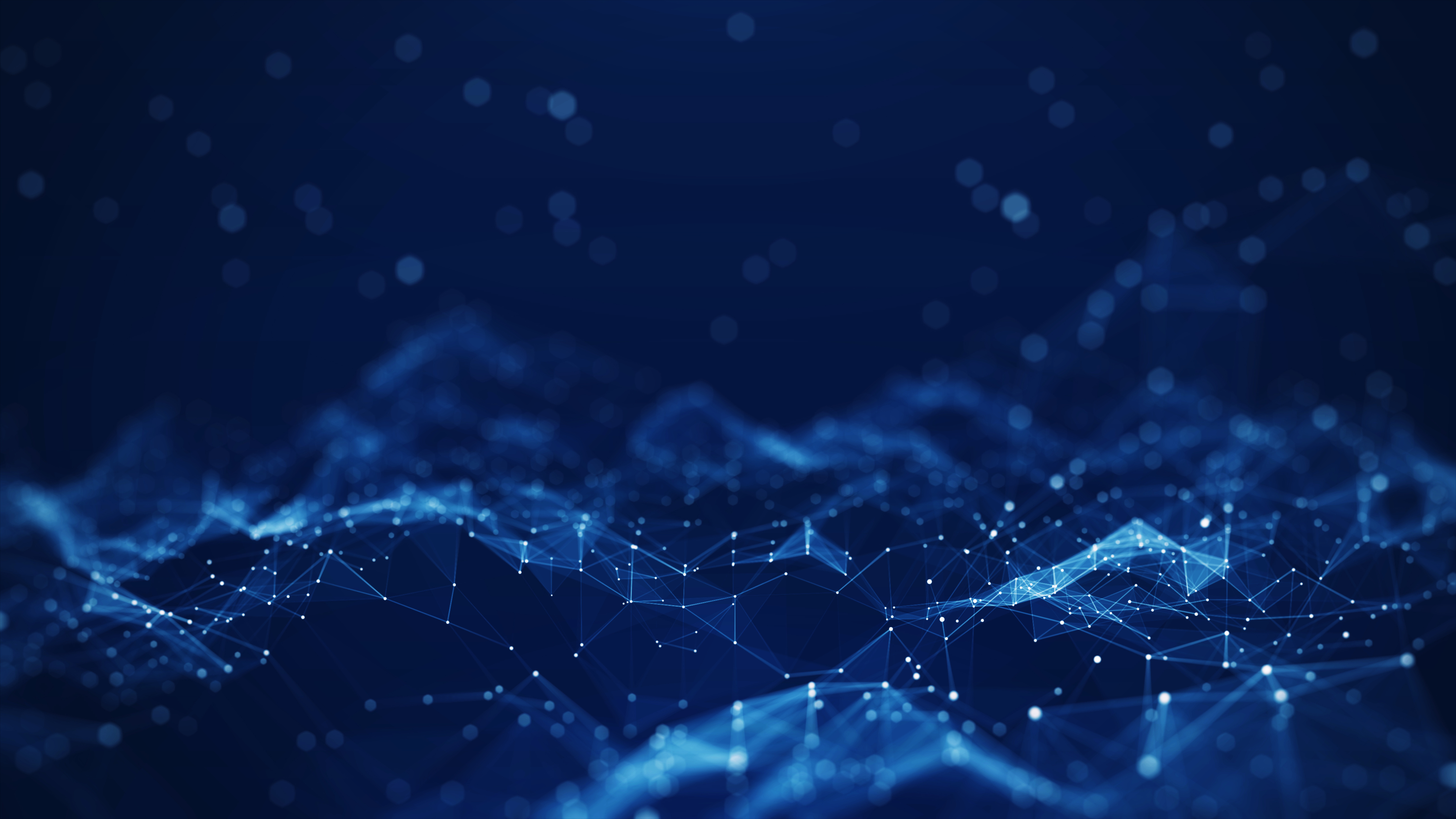 TOTAL FINANCIAL RETURNS: R 4,25 Billion
899%

(Non-life & Life)
As a Life to Date average.
Insurance Member Returns
(as at the end of Feb 2024)
R 3,47
Billion
Our objectives are to 
GROW VALUE    
& to deliver what matters most 
to our Members & Stakeholders!
Vehicles returned to Un-Insured Individuals 
(at approximately 40% of MM value)
R 404
Million
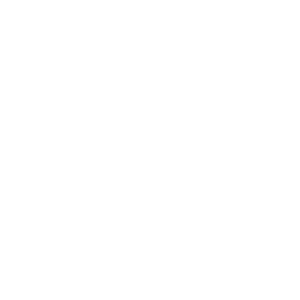 951%

(Non-life & Life)
As a Life to Date average.
Our objectives are to 
GROW VALUE    
& to deliver what matters most 
to our Members & Stakeholders!
Vehicles returned to Members from Pounds
(at approximately 40% of MM value)
R 1,3
Billion
Cloned Vehicles returned to Members
(at approximately 40% of MM value)
R 84
Million
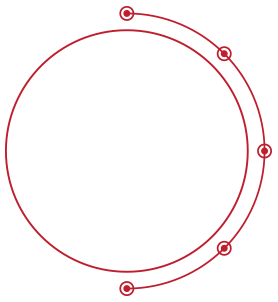 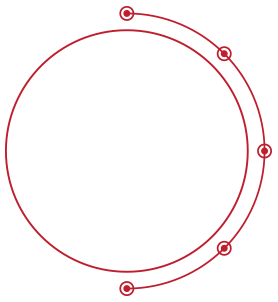 ROI
ROE
Life insurance industry savings
(over last 8 years)
R 1,3
Billion
INSURANCE INDUSTRY SAVINGS - FINANCIAL RETURNS LIFE TO DATE
Members
R3,47 Billion
Non-Members
R 371 Million
Un-insured
R 410 Million
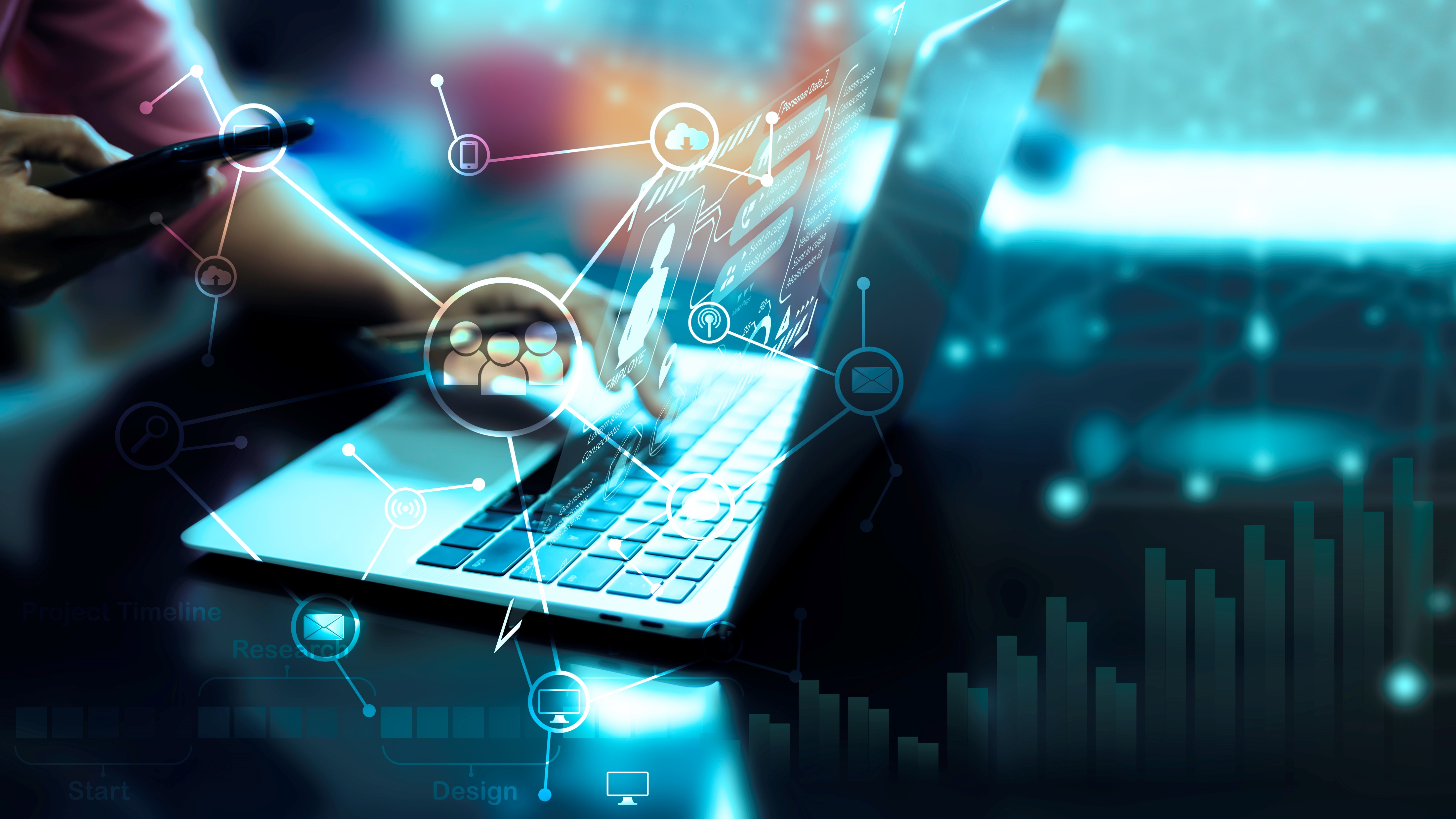 “This year marks a significant milestone in our journey - 15 Years of steadfast dedication to combating organised insurance fraud and related crimes in South Africa. As we reflect on our journey, we are excited to share our achievements, milestones, and the progress we have made in assisting to safeguard the insurance industry”.
Ronnie Napier - Chairman
STRATEGY AGREED
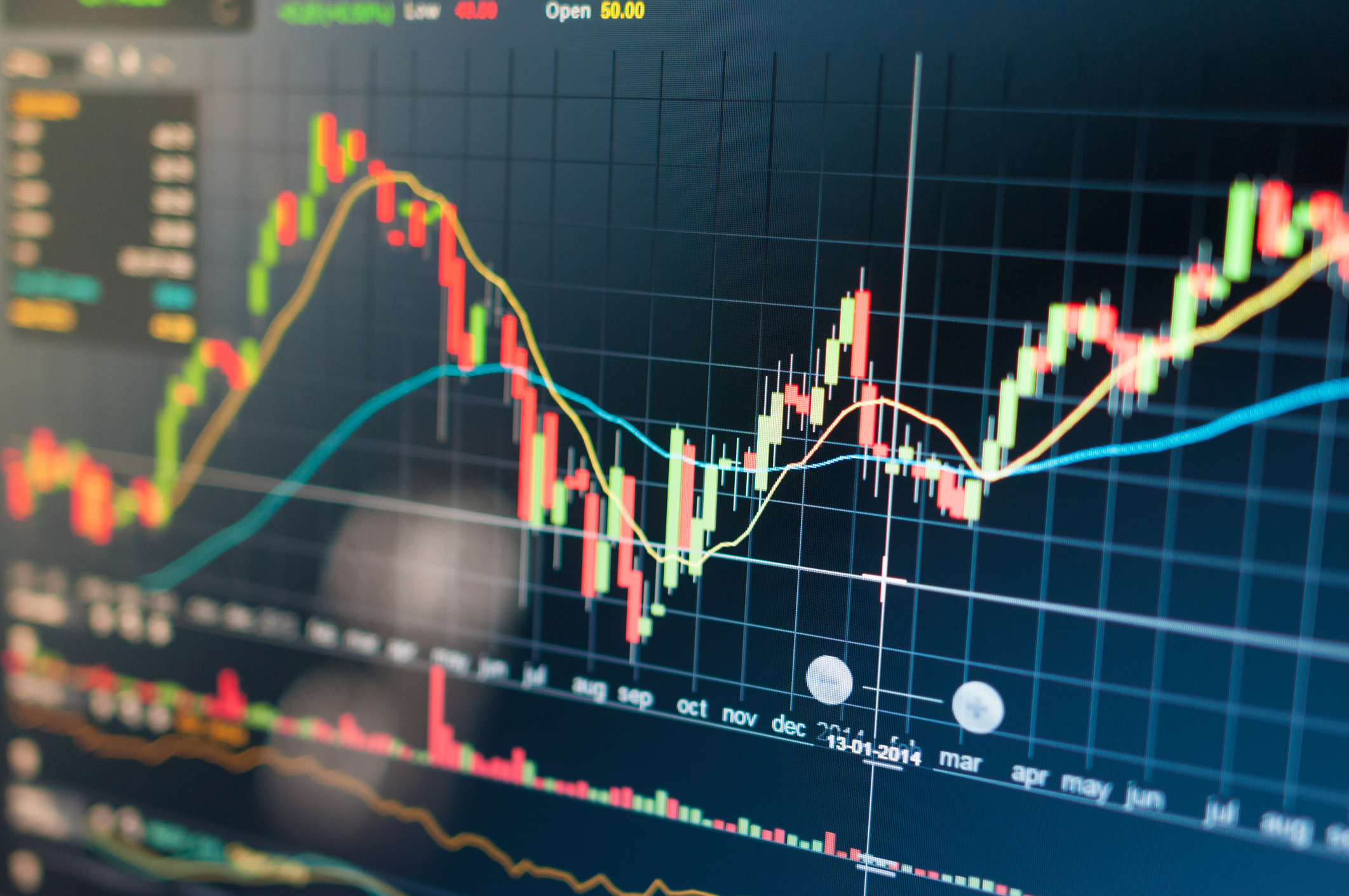 Three pre-identified key themes
EXPANDED EMINENCE
Widening the Insurance Crime Bureau’s industry presence.
Be the preferred intelligence authority and partner for the broader financial sector.
INSURANCE 
CRIME 
BUREAU

EXPANSION INTO 2028
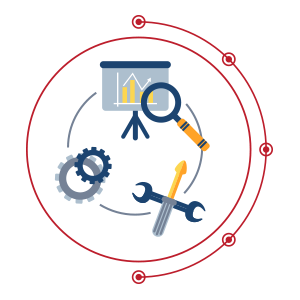 ELEVATED STAKEHOLDER MANAGEMENT
High-touch key stakeholder management plan.
Intentionally and consistently continue to embed and deepen our partnerships and collaboration with public and private entities.
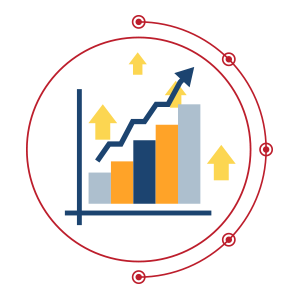 DIGITAL MODERNISATION
Future fit focus.
Easily accessible, real time, accurate and digestible intelligence. 
Scalable technology platforms & tools.
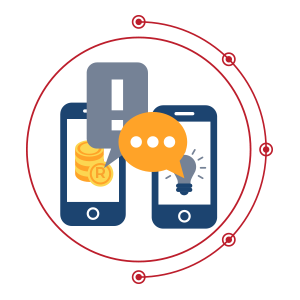 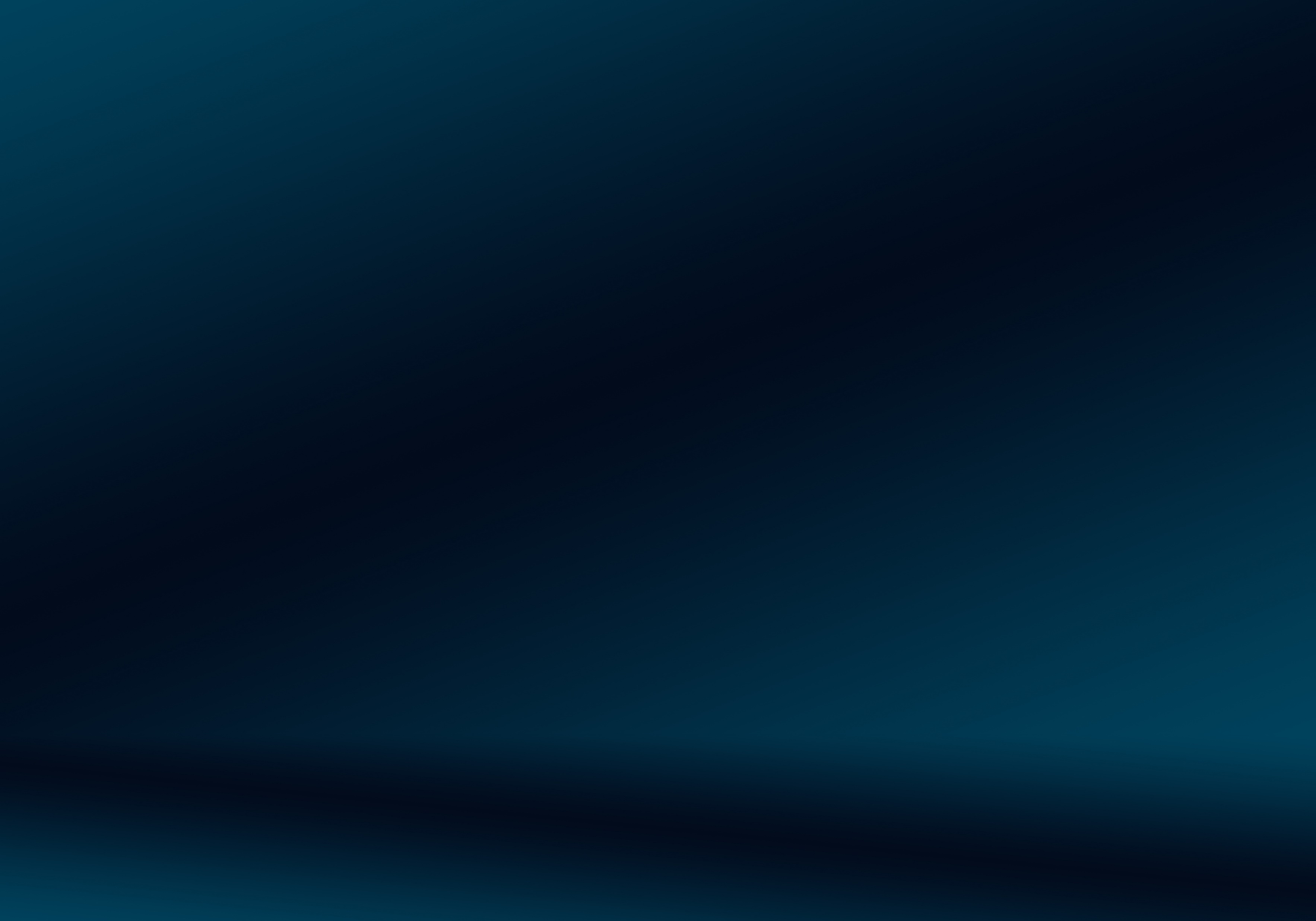 ENTERING 
2024
2008
Our eventual expansion into financial services marks a significant milestone in the fight against fraud and crime in South Africa. By integrating our expertise and resources into the broader financial sector, we will strengthen the country's resilience against financial crimes, creating a safer and more secure economic environment!
2024
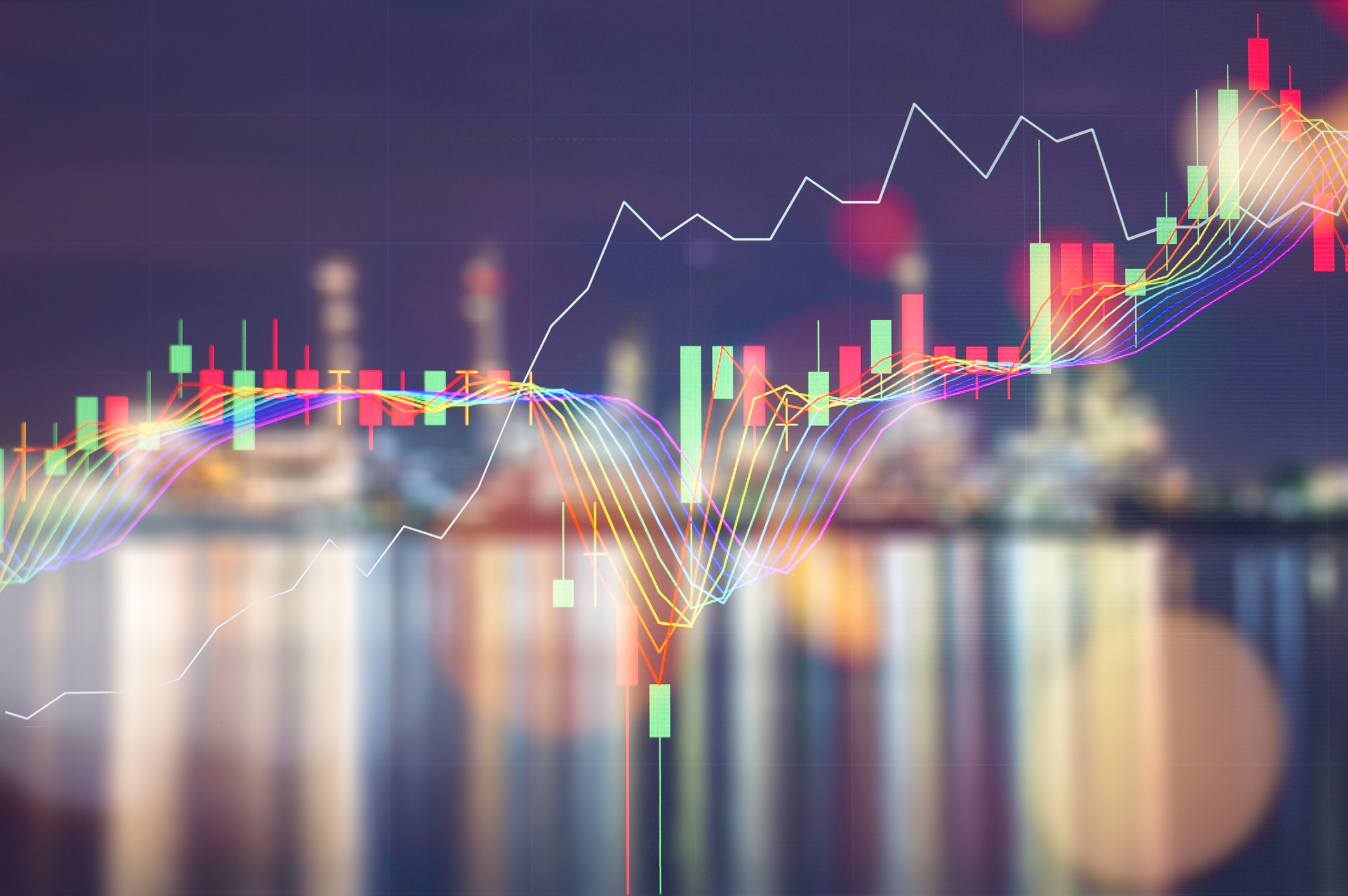 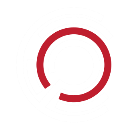 Broad Brand Recognition – seen as industry leaders.
Digital journey.
WES; VSD, LPR 4 SA.
LT Strategy designed implemented and Successful.
Creation of skills and resources – 15 learners \ graduates plus bursary development programme.
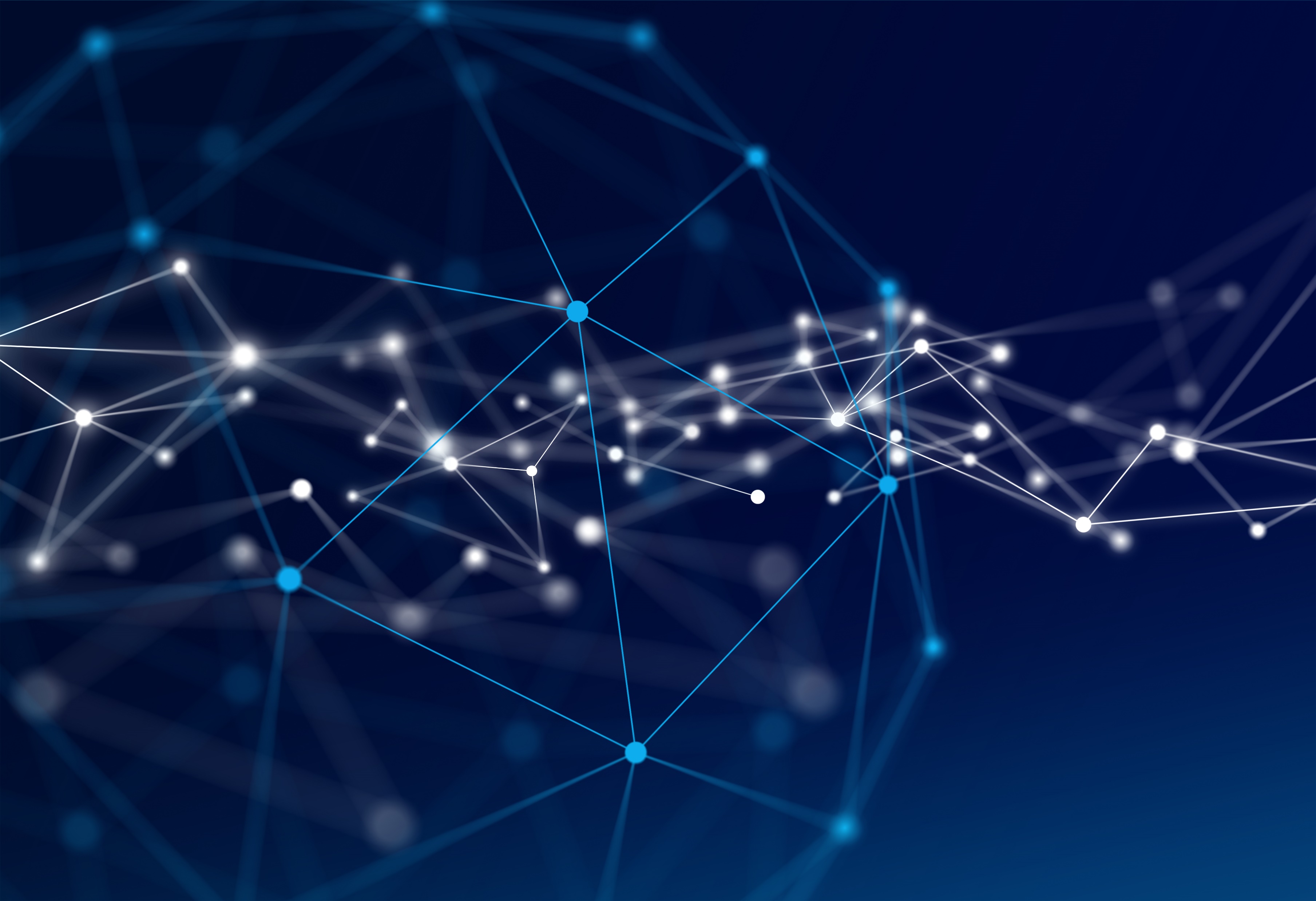 Investigations Hub
LIFE OPERATIONS
NON-LIFE 
OPERATIONS
Collectively putting a stop to insurance fraud & the related crimes!
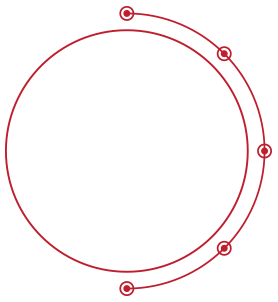 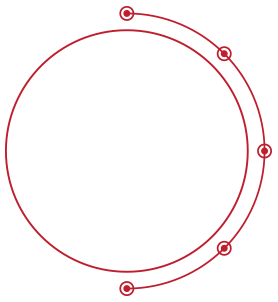 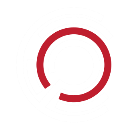 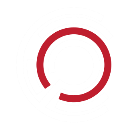 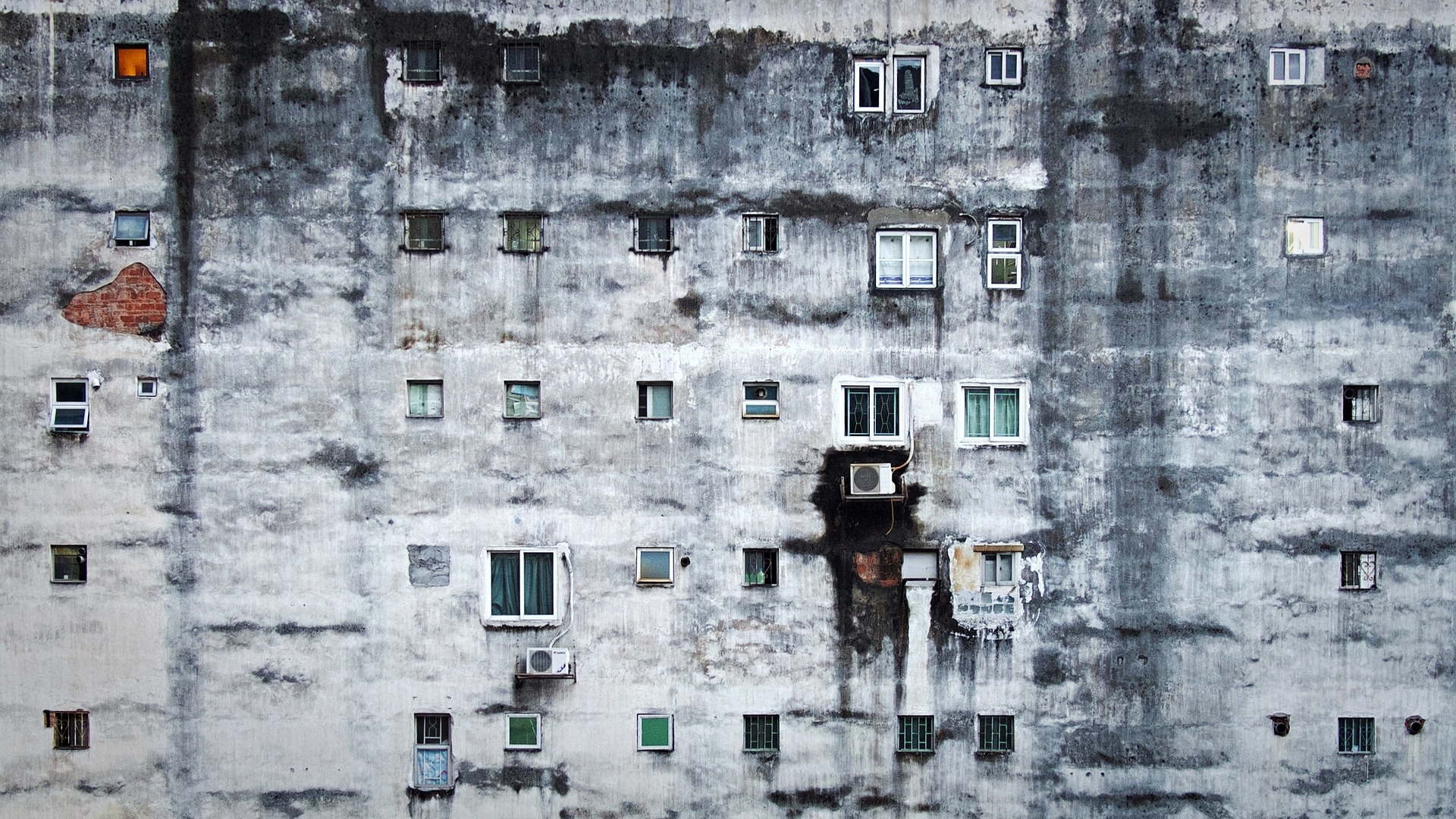 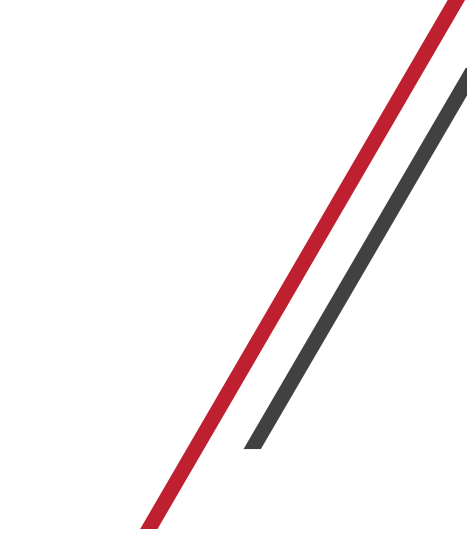 MORE PHYSICAL…
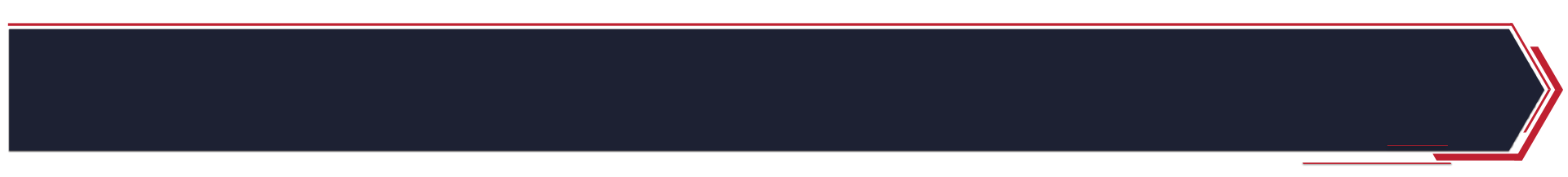 MUGGINGS
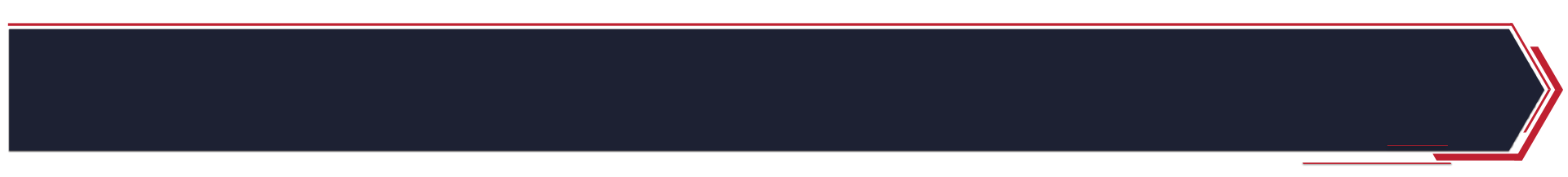 HOUSE ROBBERY
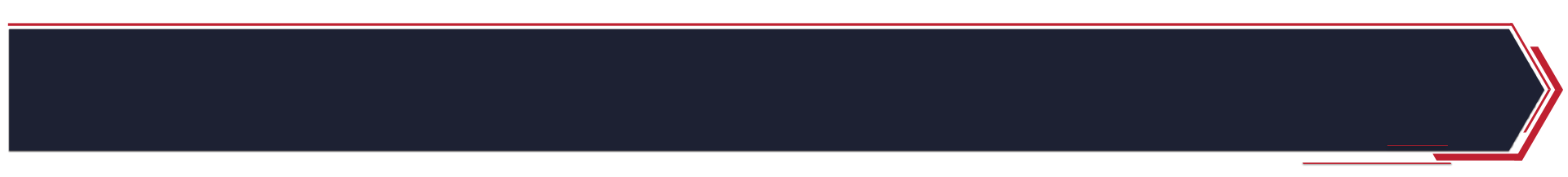 POVERTY CRIME
BUSINESS ROBBERY
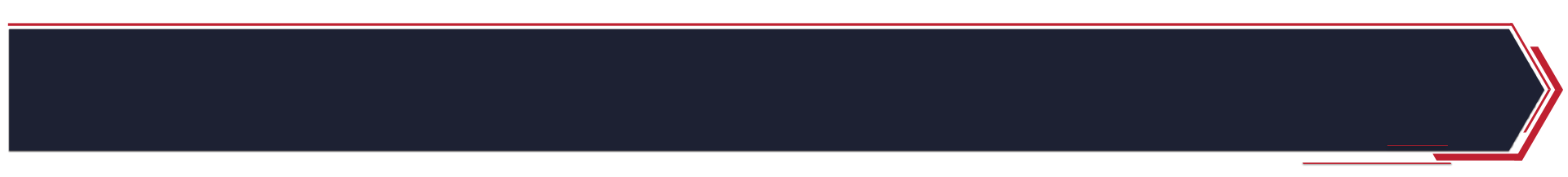 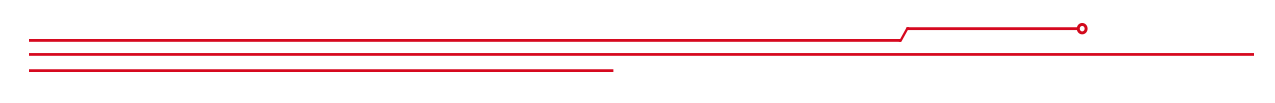 PETTY THEFT
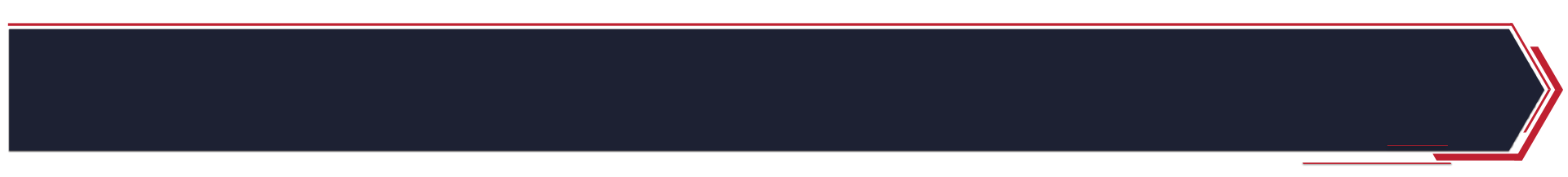 LOWER VALUES
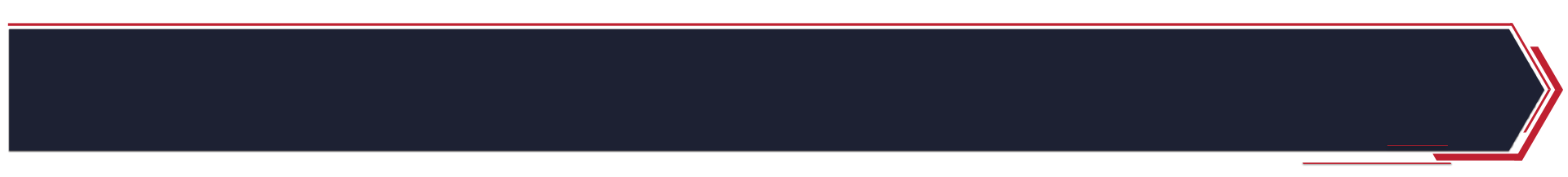 & HIGHER VOLUMES
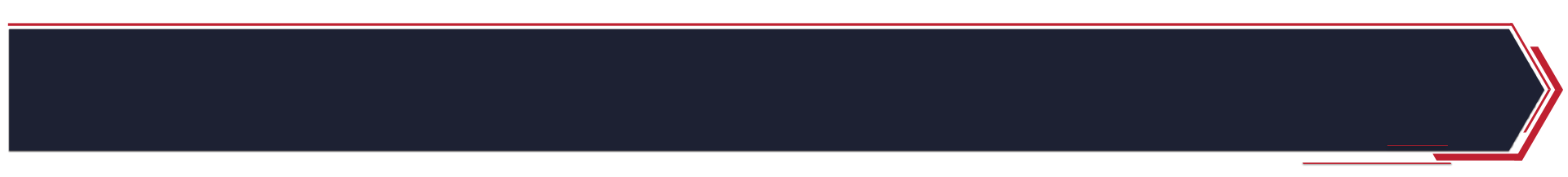 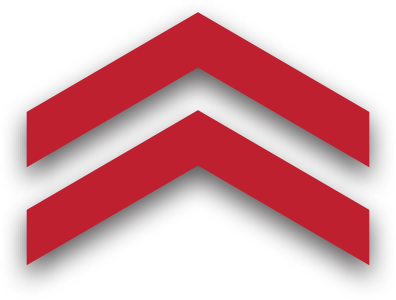 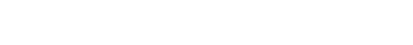 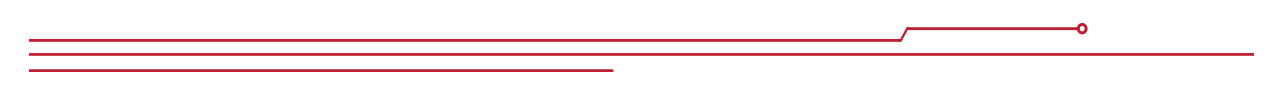 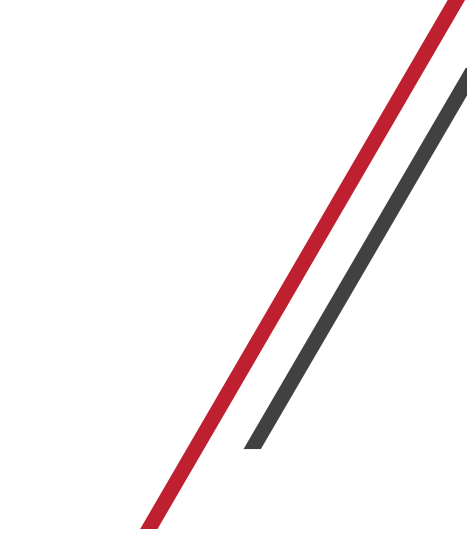 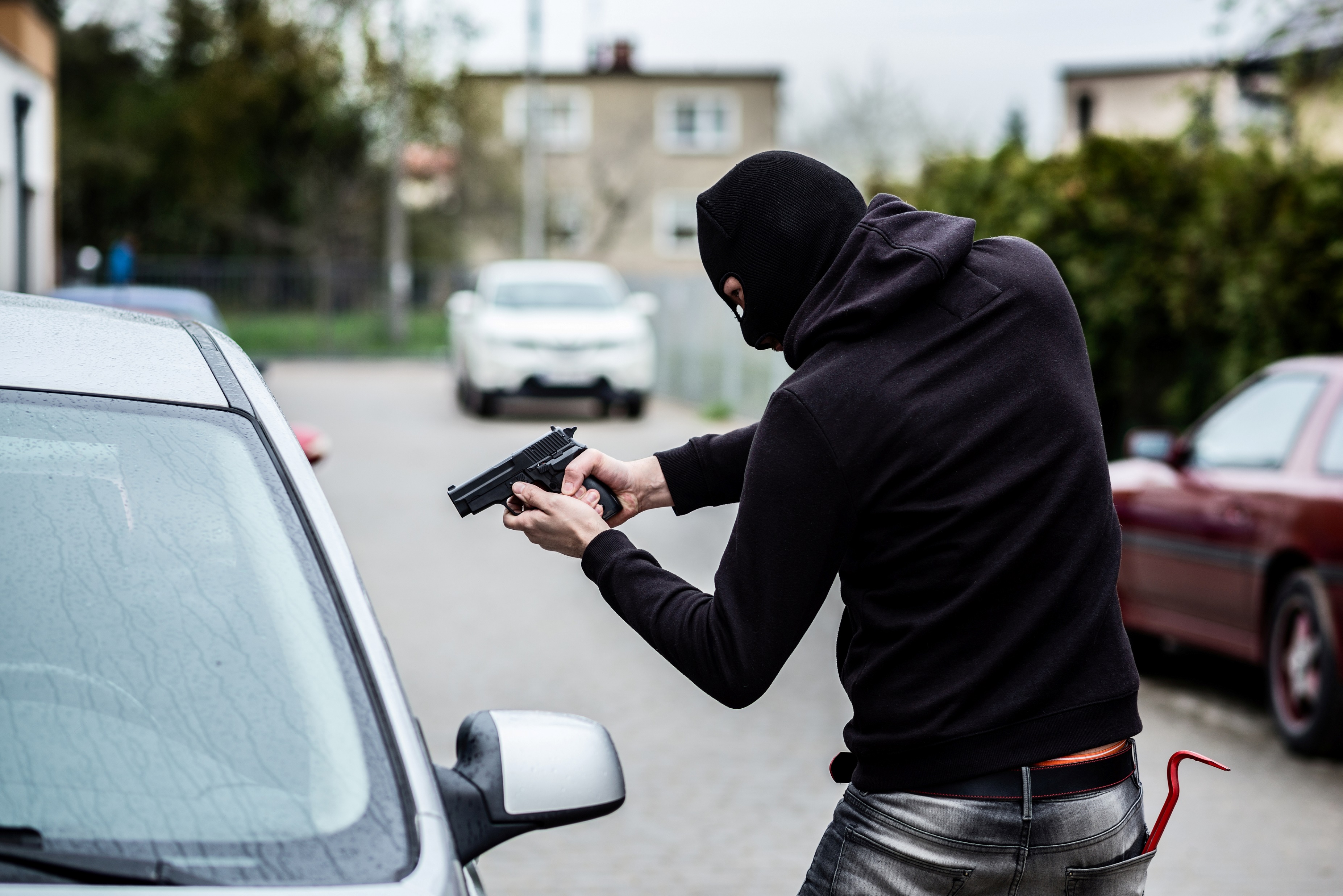 PHYSICAL CRIME:

Kidnappings	
Human Trafficking 
Murder 
Home and Business Robberies – scale!
PROFESSIONAL  CRIMES
VEHICLE CRIME:

Hijacking
Targeted and sophisticated Vehicle Theft – Cyber element. 
Money Laundering.
Profile Creation – see ID Theft…
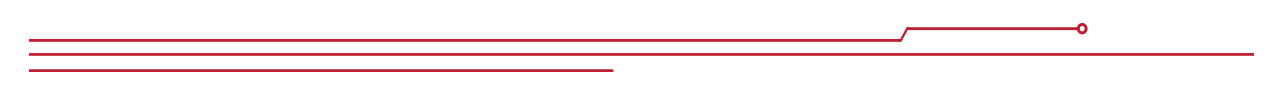 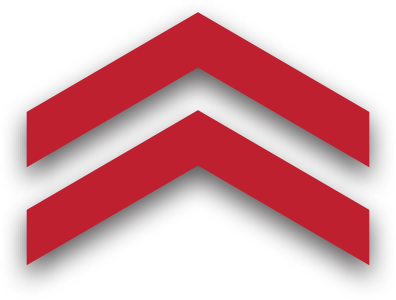 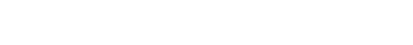 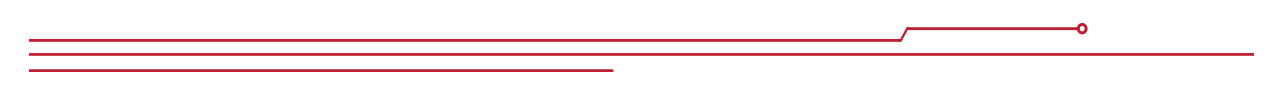 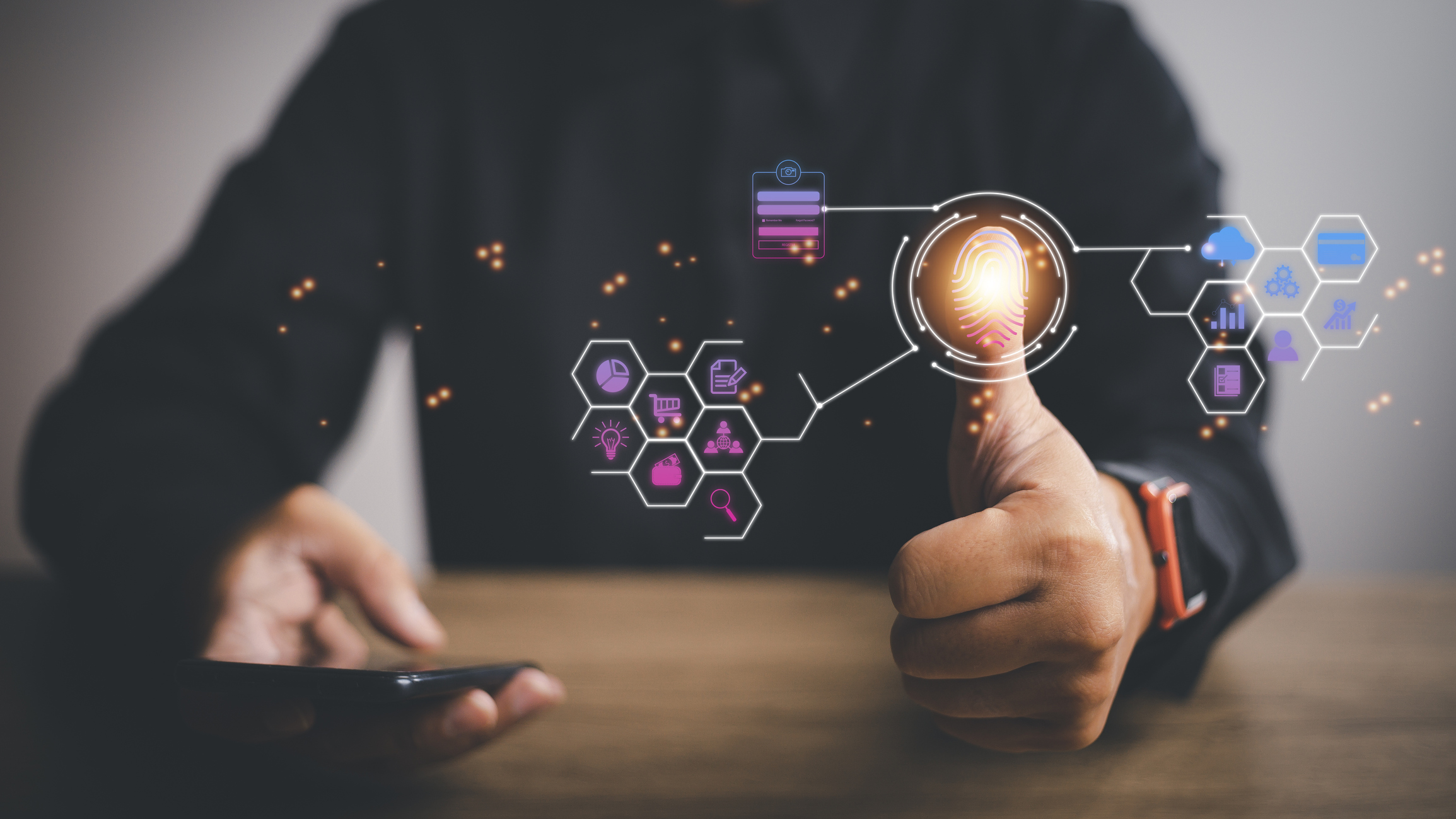 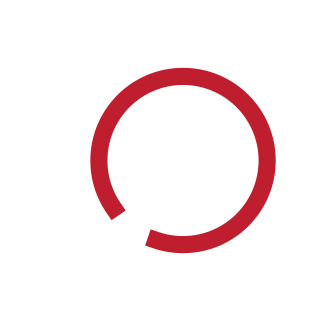 ID THEFT
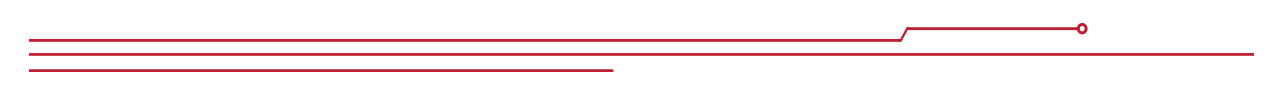 Social Engineering 

ID Theft – Profile Creation

Money Laundering

Terrorism Funding 

Cyber Threats – simple or not!

Insurance & Banking Fraud
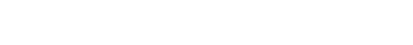 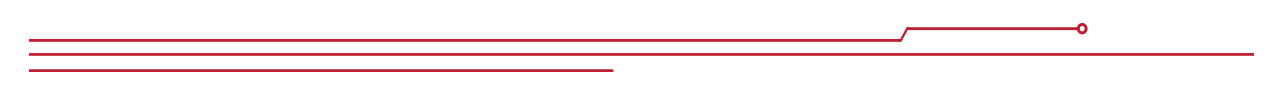 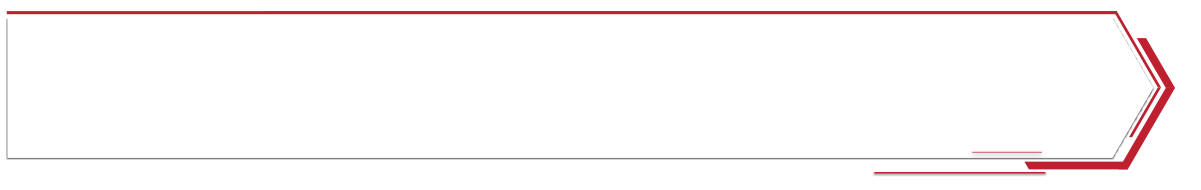 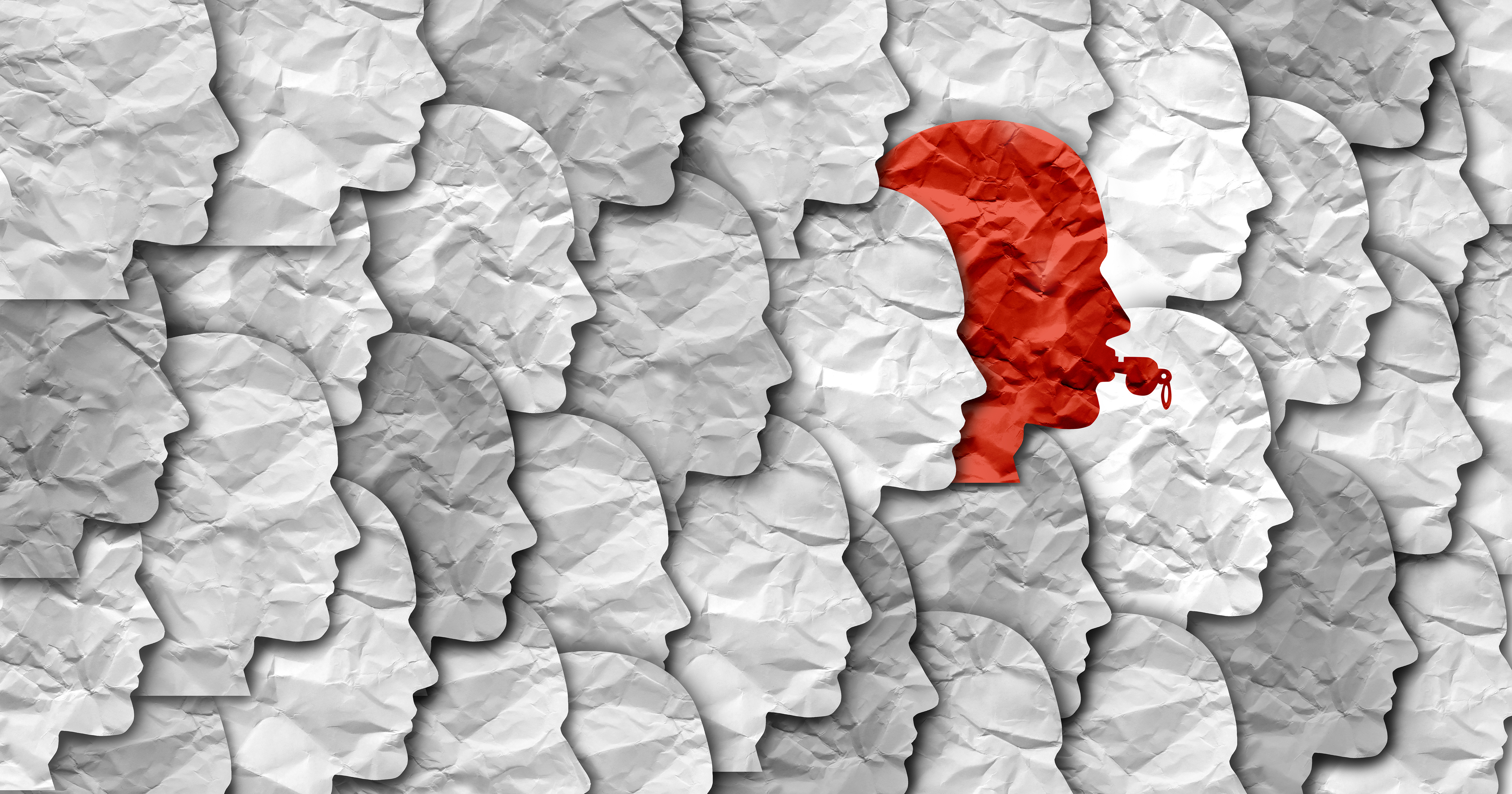 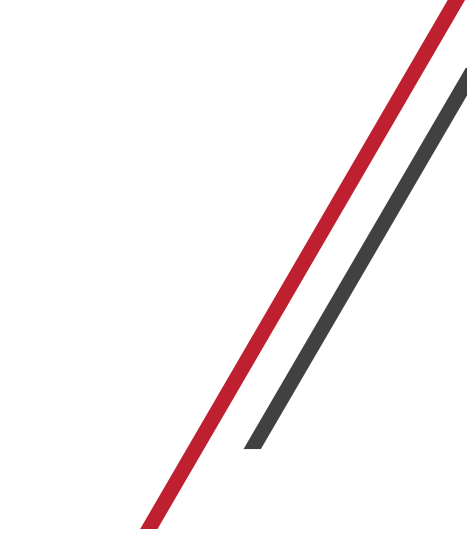 SOLUTIONS:
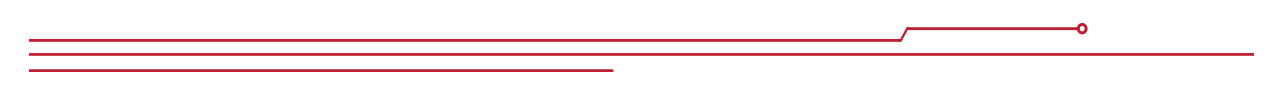 Centralised Intelligence Models…
See Something Say Something…
Don’t forget the Victim!!
“NO PROBLEM CAN WITHSTAND THE ASSAULT OF SUSTAINED THINKING” 
	- VOLTAIRE
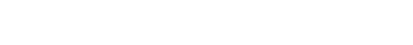 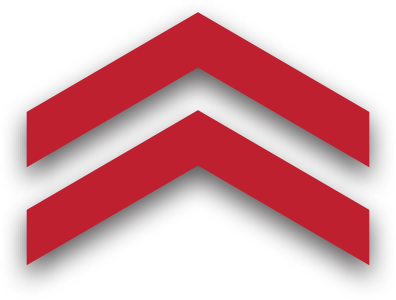 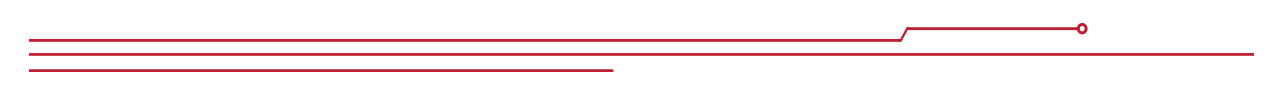 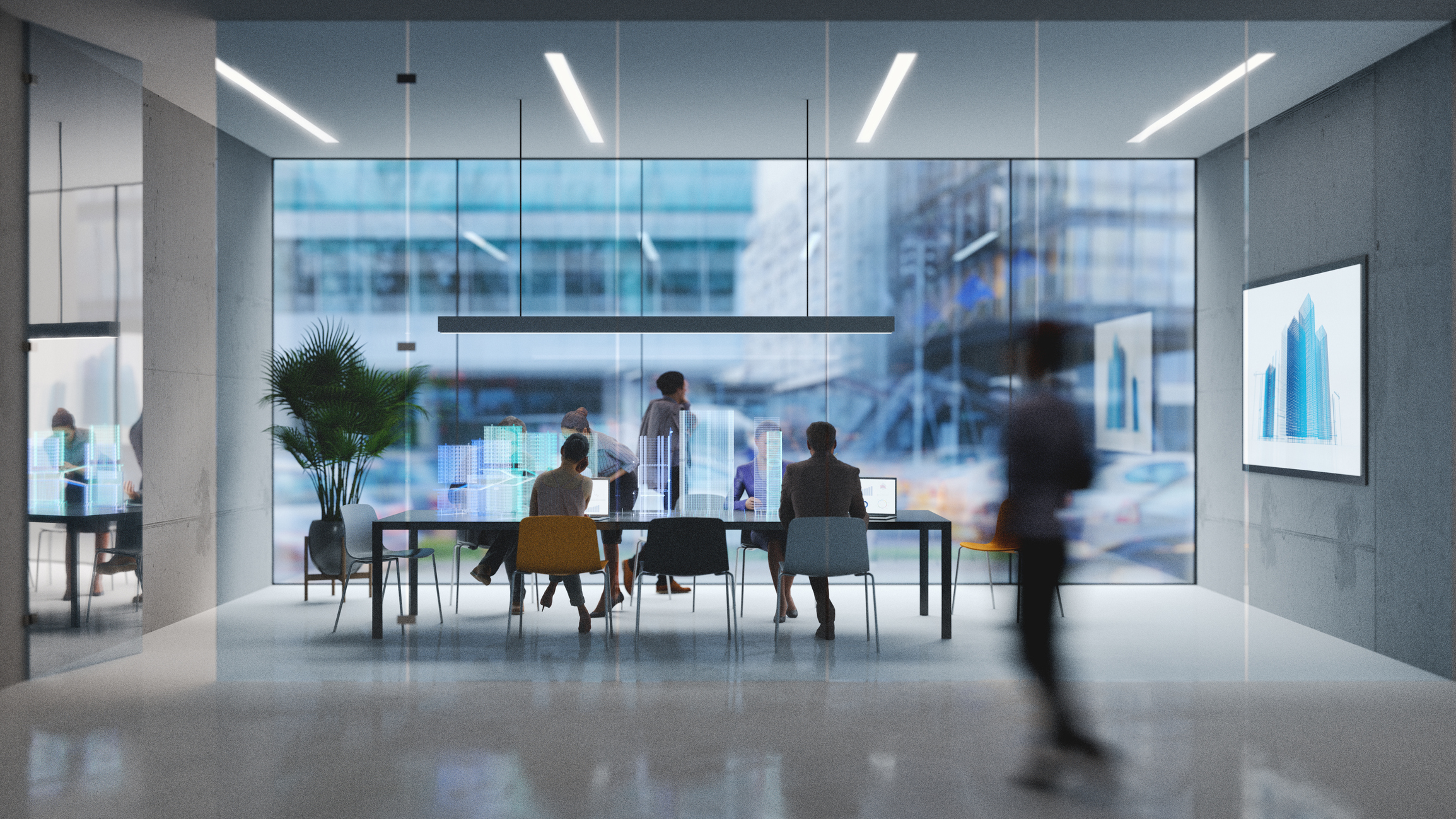 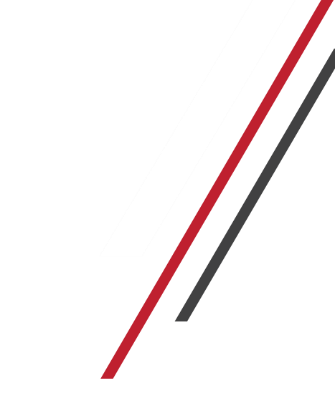 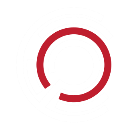 Whose Clients are 
these anyway??
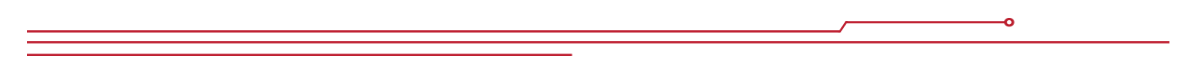 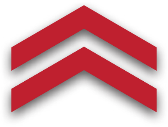 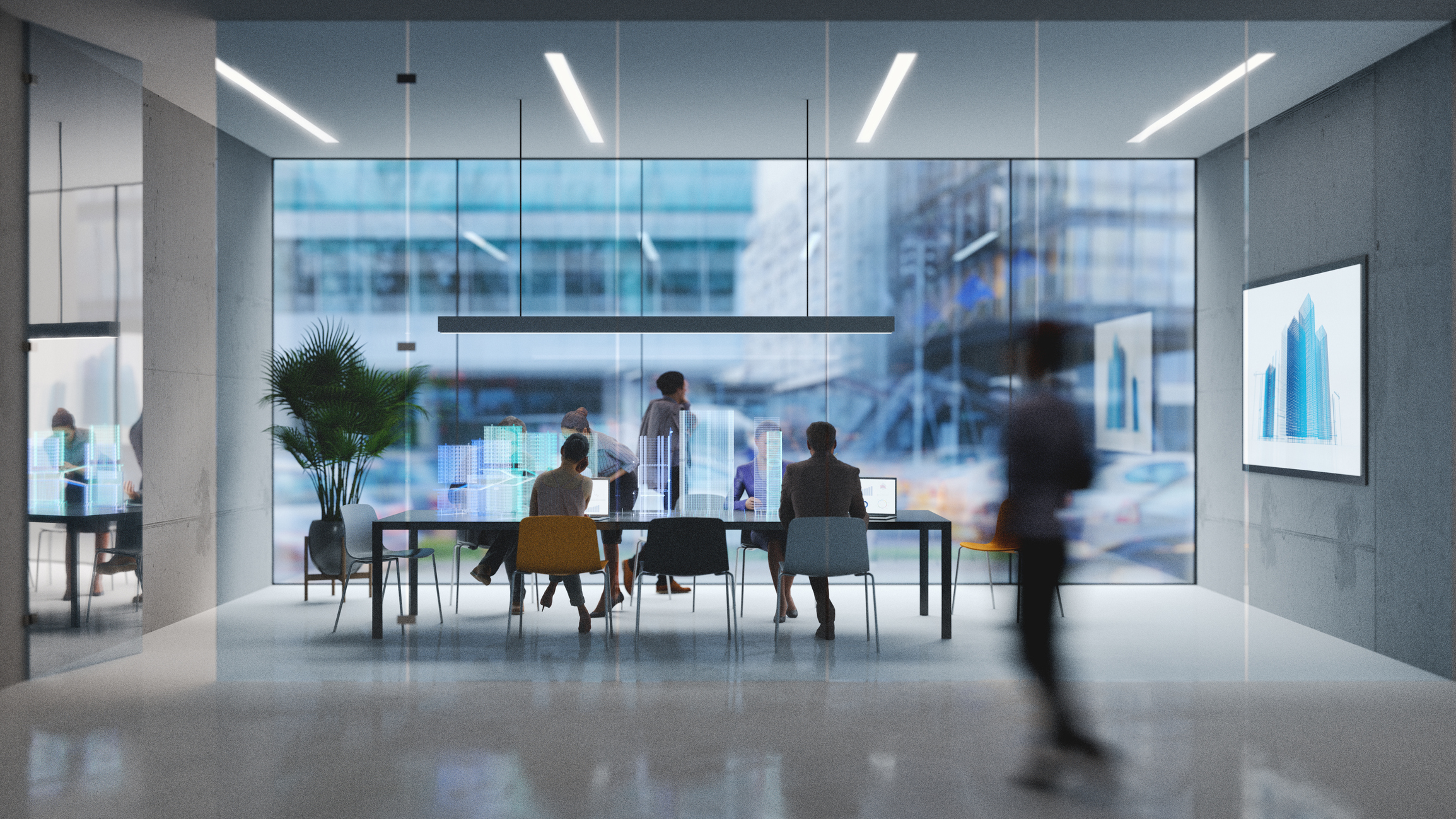 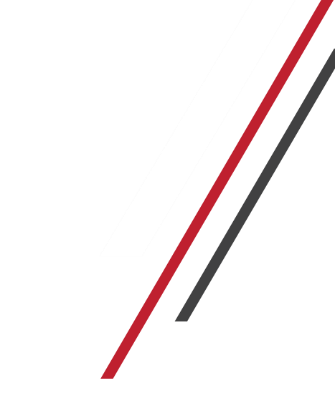 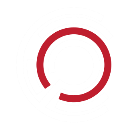 Ok but whose criminals 
are these??
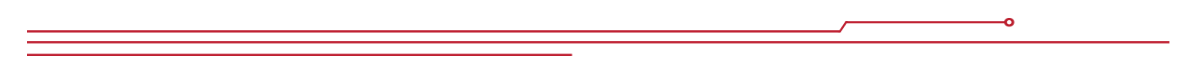 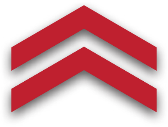 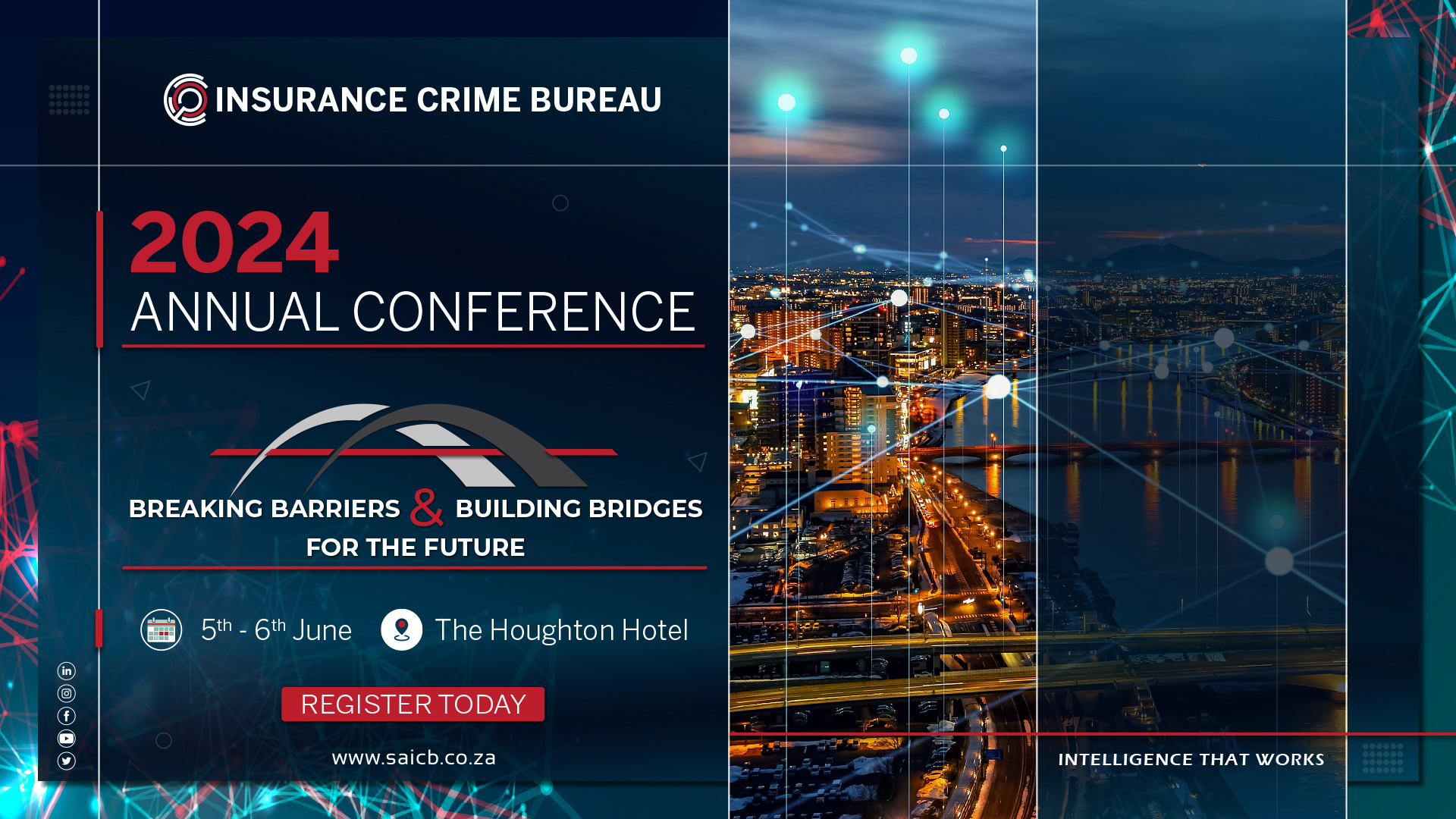 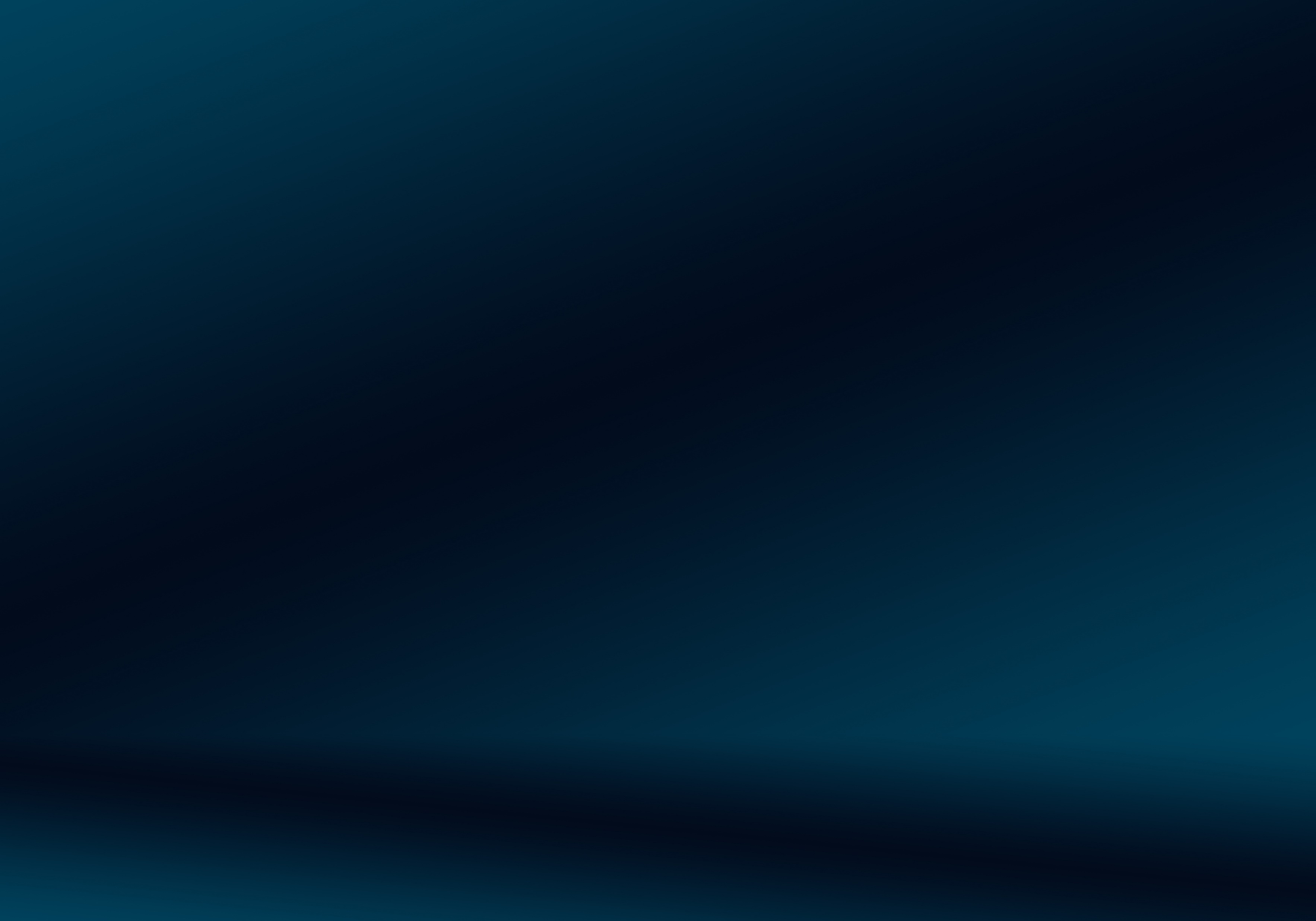 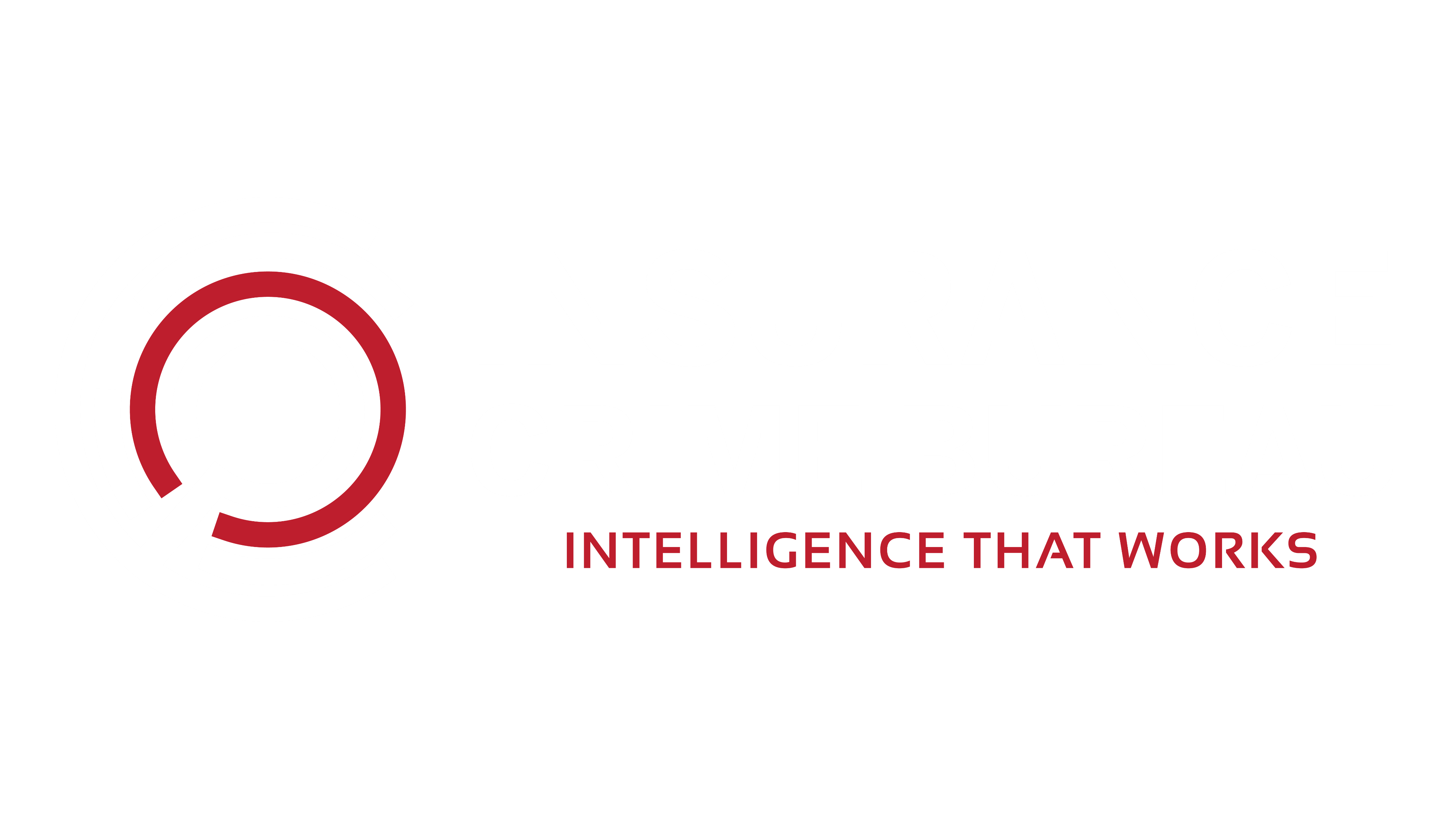 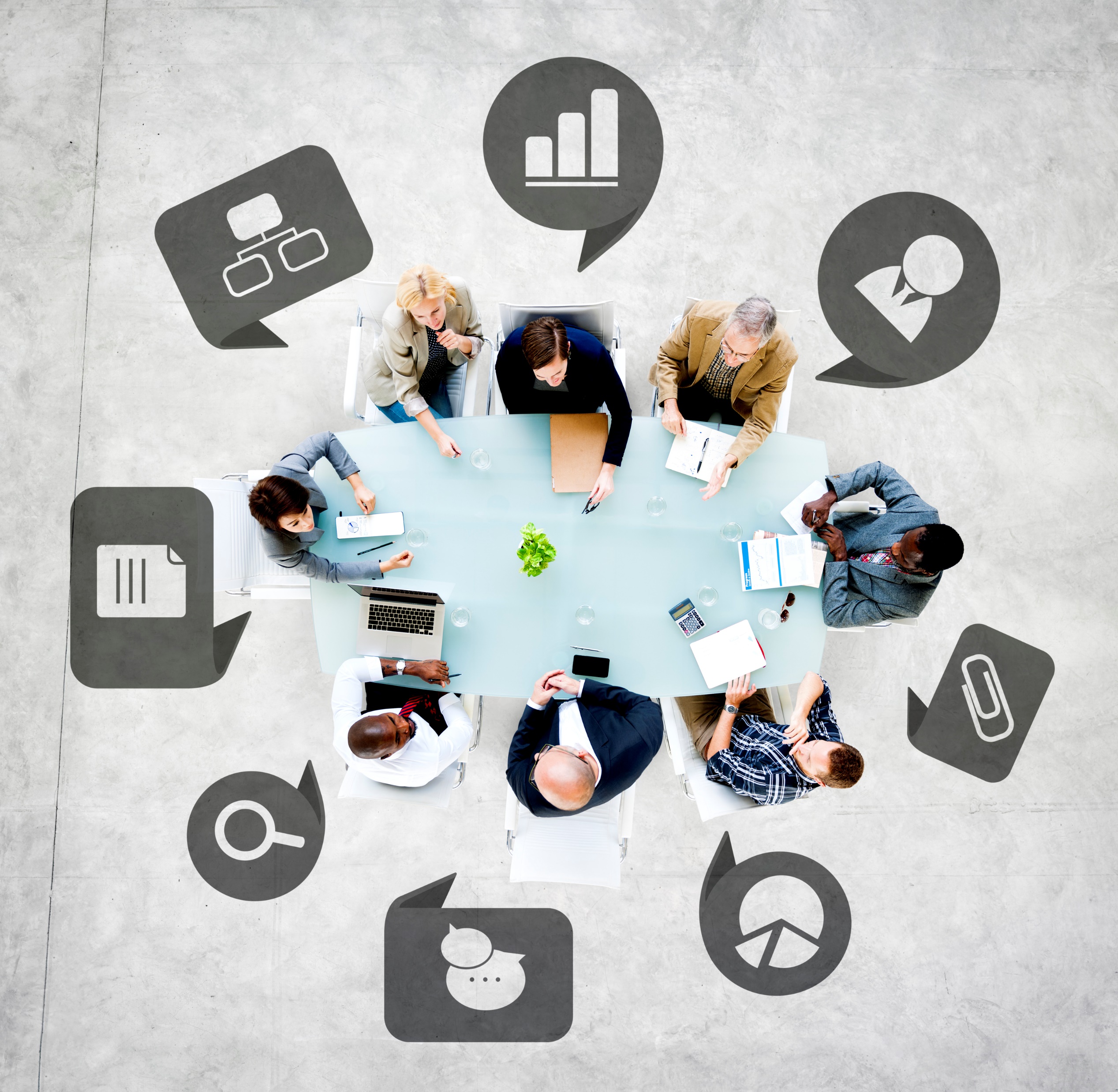 Thank                                    You
Intelligence That Works
www.saicb.co.za